กรมการพัฒนาชุมชน
กระทรวงมหาดไทย
เศรษฐกิจฐานรากมั่นคง ชุมชนเข้มแข็งอย่างยั่งยืนด้วยหลักปรัชญาของเศรษฐกิจพอเพียง
Start
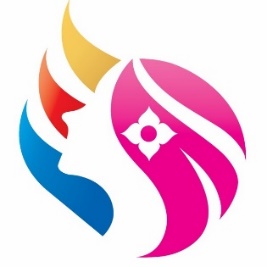 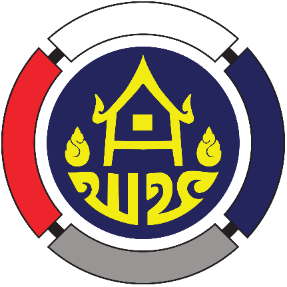 การประชุมคณะกรรมการบริหารกองทุนพัฒนาบทบาทสตรี ครั้งที่ 3/2567
วันอังคารที่ 26 มีนาคม 2567 เวลา 09.30 - 12.00 น.ห้องประชุม 5001 ชั้น 5 กรมการพัฒนาชุมชน
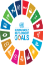 | เศรษฐกิจฐานรากมั่นคง ชุมชนเข้มแข็งอย่างยั่งยืน ด้วยหลักปรัชญาของเศรษฐกิจพอเพียง |
ระเบียบวาระการประชุมคณะกรรมการบริหารกองทุนพัฒนาบทบาทสตรี
กรมการพัฒนาชุมชน
กระทรวงมหาดไทย
01
1
วาระที่ 2 : รับรองรายงานการประชุม
วาระที่ 1 : ประธานแจ้งให้ประชุมทราบ
วาระที่ 3 : สืบเนื่องจากการประชุม
สร้างสรรค์ชุมชนให้พึ่งตนเองได้
สร้างสรรค์ชุมชนให้พึ่งตนเองได้
สร้างสรรค์ชุมชนให้พึ่งตนเองได้
วาระที่ 4 : เพื่อทราบ
-
2
รับรองรายงานการประชุมคณะกรรมการบริหารกองทุนพัฒนาบทบาทสตรี                      ครั้งที่ 2/2567 เมื่อวันพุธที่ 28 กุมภาพันธ์ 2567
3
4
3.1 การติดตามมติที่ประชุมครั้งที่ 2/2567 วันพุธที่ 28 กุมภาพันธ์ 2567
4.1 รายงานผลการเบิกจ่ายตามแผนการดำเนินงานและแผนการใช้จ่ายงบประมาณ 
กองทุนพัฒนาบทบาทสตรี ประจำปีงบประมาณ พ.ศ. 2567
4.2 รายงานผลการดำเนินงานการประเมินผลการดำเนินงานทุนหมุนเวียน ประจำปีบัญชี 2567 กองทุนพัฒนาบทบาทสตรี กรมการพัฒนาชุมชน 
4.3 การบริหารจัดการหนี้ของกองทุนพัฒนาบทบาทสตรี 
4.4 การบริหารจัดการหนี้ของกองทุนพัฒนาบทบาทสตรีกรุงเทพมหานคร
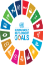 | เศรษฐกิจฐานรากมั่นคง ชุมชนเข้มแข็งอย่างยั่งยืน ด้วยหลักปรัชญาของเศรษฐกิจพอเพียง |
ระเบียบวาระการประชุมคณะกรรมการบริหารกองทุนพัฒนาบทบาทสตรี (ต่อ)
กรมการพัฒนาชุมชน
กระทรวงมหาดไทย
02
วาระที่ 5 : เพื่อพิจารณา
วาระที่ 6 : เรื่องอื่น ๆ
วาระที่ 4 : เพื่อทราบ
4.5 รายงานผลข้อมูลการดำเนินการทางกฎหมายเกี่ยวกับการดำเนินคดีแพ่ง และคดีอาญาของกองทุนพัฒนาบทบาทสตรี
4.6 รายงานผลการดำเนินงานตามประกาศคณะกรรมการบริหารกองทุนพัฒนาบทบาทสตรีให้ความช่วยเหลือและบรรเทาความเดือดร้อนให้แก่ลูกหนี้
5
6
4
5.1 ขอความเห็นชอบคู่มือและแผนบริหารความเสี่ยงของกองทุนพัฒนาบทบาทสตรี ประจำปีบัญชี 2567
-
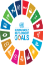 | เศรษฐกิจฐานรากมั่นคง ชุมชนเข้มแข็งอย่างยั่งยืน ด้วยหลักปรัชญาของเศรษฐกิจพอเพียง |
ระเบียบวาระที่ 1 
ประธานแจ้งให้ที่ประชุมทราบ
03
1.1 ........................................................................
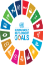 | เศรษฐกิจฐานรากมั่นคง ชุมชนเข้มแข็งอย่างยั่งยืน ด้วยหลักปรัชญาของเศรษฐกิจพอเพียง |
ระเบียบวาระที่ 2
รับรองรายงานการประชุม
04
สำนักงานกองทุนพัฒนาบทบาทสตรี (สกส.) 
ได้จัดทำรายงานการประชุมคณะกรรมการบริหารกองทุนฯ 
ครั้งที่ 2/2567 เมื่อวันพุธที่ 28 กุมภาพันธ์ 2567 
และจัดส่งให้คณะกรรมการบริหารกองทุนฯ ทุกท่านทราบล่วงหน้าเรียบร้อยแล้ว
ปรากฏว่าไม่มีคณะกรรมการฯ แก้ไขหรือให้ข้อมูลเพิ่มเติม
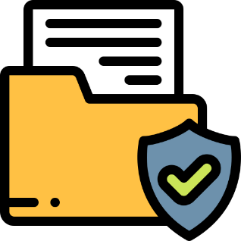 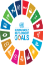 | เศรษฐกิจฐานรากมั่นคง ชุมชนเข้มแข็งอย่างยั่งยืน ด้วยหลักปรัชญาของเศรษฐกิจพอเพียง |
ระเบียบวาระที่ 3
สืบเนื่องจากการประชุม
05
3.1 เรื่องสืบเนื่องจากการประชุม
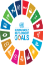 | เศรษฐกิจฐานรากมั่นคง ชุมชนเข้มแข็งอย่างยั่งยืน ด้วยหลักปรัชญาของเศรษฐกิจพอเพียง |
ระเบียบวาระที่ 3
สืบเนื่องจากการประชุม
06
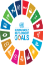 | เศรษฐกิจฐานรากมั่นคง ชุมชนเข้มแข็งอย่างยั่งยืน ด้วยหลักปรัชญาของเศรษฐกิจพอเพียง |
ระเบียบวาระที่ 3
สืบเนื่องจากการประชุม
07
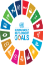 | เศรษฐกิจฐานรากมั่นคง ชุมชนเข้มแข็งอย่างยั่งยืน ด้วยหลักปรัชญาของเศรษฐกิจพอเพียง |
ระเบียบวาระที่ 3
สืบเนื่องจากการประชุม
08
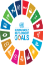 | เศรษฐกิจฐานรากมั่นคง ชุมชนเข้มแข็งอย่างยั่งยืน ด้วยหลักปรัชญาของเศรษฐกิจพอเพียง |
ระเบียบวาระที่ 4
เพื่อทราบ
09
4.1 รายงานผลการเบิกจ่ายเงินตามแผนการดำเนินงาน                                              และแผนการใช้จ่ายงบประมาณ กองทุนพัฒนาบทบาทสตรี                                                              ประจำปีงบประมาณ พ.ศ. 2567
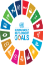 | เศรษฐกิจฐานรากมั่นคง ชุมชนเข้มแข็งอย่างยั่งยืน ด้วยหลักปรัชญาของเศรษฐกิจพอเพียง |
4.1 รายงานผลการเบิกจ่ายตามแผนการดำเนินงานและแผนการใช้จ่ายงบประมาณ กองทุนพัฒนาบทบาทสตรี ประจำปีงบประมาณ พ.ศ. 2567
ระเบียบวาระที่ 4
เพื่อทราบ
10
ข้อมูล ณ วันที่ 19 มีนาคม 2567
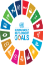 | เศรษฐกิจฐานรากมั่นคง ชุมชนเข้มแข็งอย่างยั่งยืน ด้วยหลักปรัชญาของเศรษฐกิจพอเพียง |
4.1 รายงานผลการเบิกจ่ายตามแผนการดำเนินงานและแผนการใช้จ่ายงบประมาณ กองทุนพัฒนาบทบาทสตรี ประจำปีงบประมาณ พ.ศ. 2567
ระเบียบวาระที่ 4
เพื่อทราบ
11
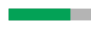 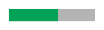 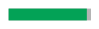 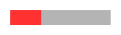 61  เชียงใหม่
1  ประจวบคีรีขันธ์
21  เชียงราย
41  ชุมพร
31.00
92.46
75.31
57.31
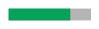 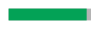 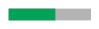 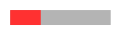 62  สมุทรปราการ
22  เพชรบุรี
2  สุโขทัย
42  แพร่
94.81
30.53
75.19
57.14
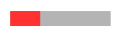 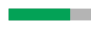 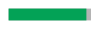 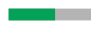 63  อำนาจเจริญ
3  พิษณุโลก
43  สระแก้ว
23  น่าน
30.14
94.60
75.04
56.80
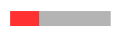 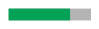 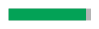 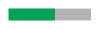 64  ปทุมธานี
4  สุรินทร์
24  สุพรรณบุรี
44  ขอนแก่น
29.06
94.01
74.93
56.49
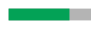 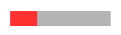 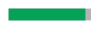 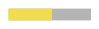 65  พะเยา
5  พิจิตร
25  นครพนม
45  เลย
27.10
93.44
74.15
52.84
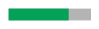 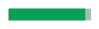 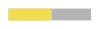 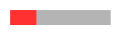 66  กำแพงเพชร
6  ราชบุรี
26  มหาสารคาม
46  อุทัยธานี
26.34
39.23
52.72
73.08
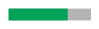 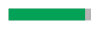 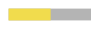 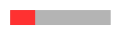 67  สตูล
27  สระบุรี
47  ยโสธร
7  ตาก
25.11
93.04
71.92
52.35
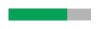 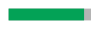 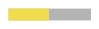 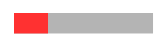 68  ภูเก็ต
28  ชัยภูมิ
48  ชลบุรี
8 นครศรีธรรมราช
25.03
91.76
71.46
49.28
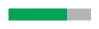 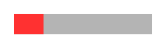 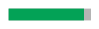 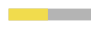 69  กระบี่
29  สงขลา
9  สกลนคร
49  ลพบุรี
91.47
21.55
71.06
47.91
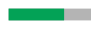 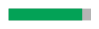 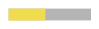 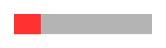 70  นนทบุรี
30  อ่างทอง
10 แม่ฮ่องสอน
50  มุกดาหาร
20.67
89.58
67.69
45.07
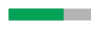 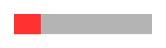 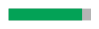 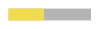 71  ฉะเชิงเทรา
31  นครปฐม
11  กาญจนบุรี
51 อุบลราชธานี
20.55
89.41
67.07
43.38
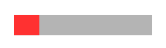 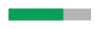 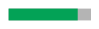 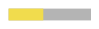 72  สุราษฎร์ธานี
32  นครราชสีมา
12  ศรีสะเกษ
52  ตรัง
18.57
83.99
66.76
42.56
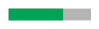 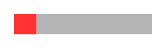 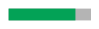 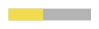 73  ยะลา
33  สมุทรสาคร
13  หนองคาย
53  ปัตตานี
16.16
81.38
66.49
42.35
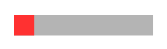 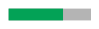 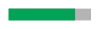 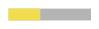 74  สิงห์บุรี
34  ลำพูน
14  บุรีรัมย์
54  ปราจีนบุรี
80.96
15.18
66.24
38.92
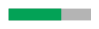 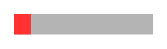 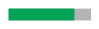 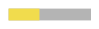 75  ชัยนาท
35  ระยอง
15  บึงกาฬ
55  จันทบุรี
80.13
64.28
12.70
37.88
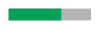 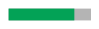 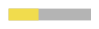 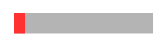 76  สมุทรสงคราม
36 พระนครศรีอยุธยา
16  ระนอง
56  พัทลุง
80.06
64.28
7.12
36.78
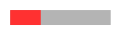 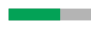 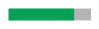 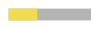 77 ส่วนกลาง+กทม.
37  อุตรดิตถ์
17  เพชรบูรณ์
57  ตราด
79.88
62.98
35.18
30.65
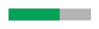 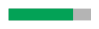 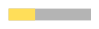 38  ลำปาง
18  นราธิวาส
58  อุดรธานี
78.51
62.27
32.67
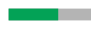 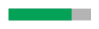 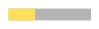 39 หนองบัวลำภู
19  ร้อยเอ็ด
59  นครนายก
76.66
60.61
32.67
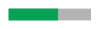 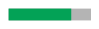 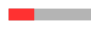 40  กาฬสินธุ์
20  นครสวรรค์
60  พังงา
76.34
60.42
31.68
ข้อมูล ณ วันที่ 19 มีนาคม 2567
น้อยกว่า 32
มากกว่าร้อยละ 54
ร้อยละ 53 - 32
| เศรษฐกิจฐานรากมั่นคง ชุมชนเข้มแข็งอย่างยั่งยืน ด้วยหลักปรัชญาของเศรษฐกิจพอเพียง |
4.1 รายงานผลการเบิกจ่ายตามแผนการดำเนินงานและแผนการใช้จ่ายงบประมาณ กองทุนพัฒนาบทบาทสตรี ประจำปีงบประมาณ พ.ศ. 2567
ระเบียบวาระที่ 4
เพื่อทราบ
12
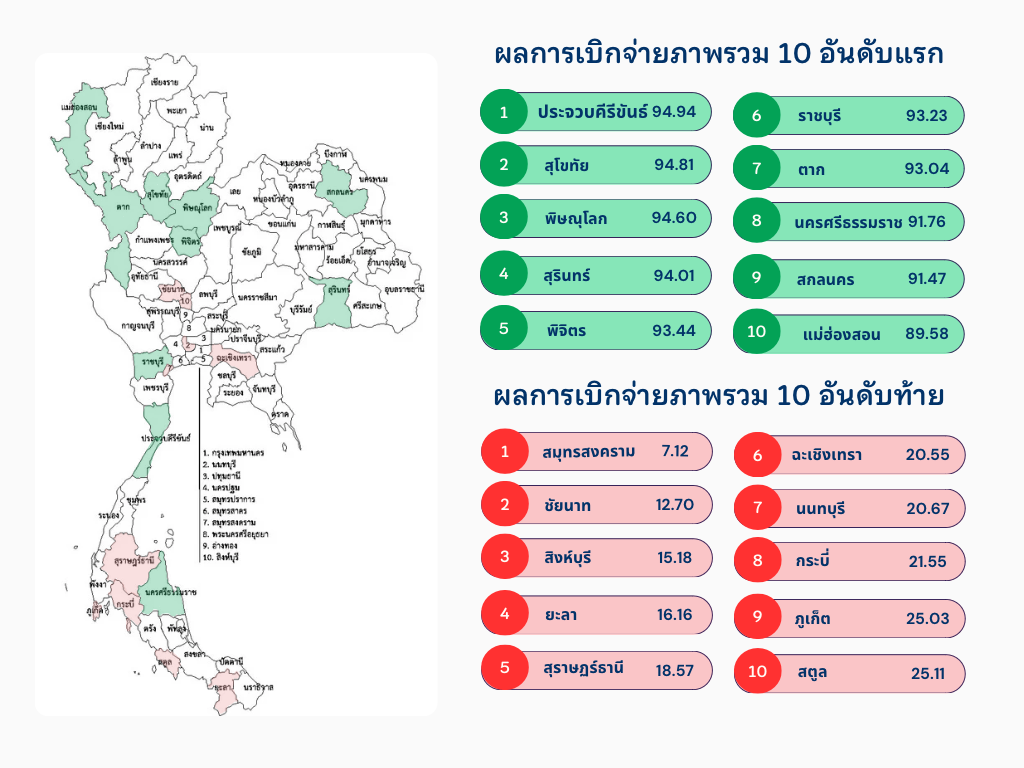 ภาพรวม
งบประมาณจัดสรร
1,338,401,686.00 บาท
ร้อยละเบิกจ่าย
58.21
779,051,681.28 บาท
เป็นเงิน
เป้าหมายเบิกจ่ายรายไตรมาส 2
คงเหลือร้อยละ
4.21
จ่ายได้ร้อยละ
58.21
เบิกจ่ายร้อยละ
54
ข้อมูล ณ วันที่ 19 มีนาคม 2567
| เศรษฐกิจฐานรากมั่นคง ชุมชนเข้มแข็งอย่างยั่งยืน ด้วยหลักปรัชญาของเศรษฐกิจพอเพียง |
ระเบียบวาระที่ 4
เพื่อทราบ
13
4.2 รายงานผลการดำเนินงานการประเมินผลการดำเนินงานทุนหมุนเวียน ประจำปีบัญชี 2567 กองทุนพัฒนาบทบาทสตรี กรมการพัฒนาชุมชน
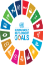 | เศรษฐกิจฐานรากมั่นคง ชุมชนเข้มแข็งอย่างยั่งยืน ด้วยหลักปรัชญาของเศรษฐกิจพอเพียง |
4.2 รายงานผลการดำเนินงาน ประจำปีบัญชี 2567 
กองทุนพัฒนาบทบาทสตรี
ระเบียบวาระที่ 4
เพื่อทราบ
14
ด้านที่ 1 การเงิน
ตัวชี้วัดที่ 1.1 ร้อยละของการรับชำระคืนเงินกู้ยืม
ผลการดำเนินงาน ณ วันที่ 19 มีนาคม 2567
เกณฑ์ประเมินผล
- พิจารณาจากร้อยละของเงินต้นที่ครบกำหนดชำระในปีบัญชี 2567 ตามสัญญาเงินกู้ 
  ที่กองทุนฯ ได้รับชำระคืน
บรรลุค่าเป้าหมาย ระดับ 1
ผลการดำเนินงาน
- มีหนี้ครบกำหนดชำระในปีบัญชี 2567 ตั้งแต่วันที่ 1 ตุลาคม 2566 - 19 มีนาคม 2567 
   จำนวน 1,433,933,520.32 บาท  รับชำระเป็นเงินต้น จำนวน 490,484,888.03 บาท   
   ยังไม่ได้รับชำระ จำนวน 943,448,632.92 บาท คิดเป็นร้อยละ 34.21 บาท 
- กองทุนฯ ดำเนินการ เพื่อกระตุ้นการชำระหนี้ของลูกหนี้ ดังนี้ 
   1. กำกับ ติดตาม การดำเนินงานของสำนักงานเลขานุการคณะอนุกรรมการบริหารกองทุน
       พัฒนาบทบาทสตรีระดับจังหวัด ให้ดำเนินการติดตามการชำระเงินคืนกองทุนพัฒนา
       บทบาทสตรีของลูกหนี้ที่มีหนี้เกินกำหนดชำระตามการแบ่งระดับของลูกหนี้ เพื่อให้
       เป็นไปตามตัวชี้วัด เป้าหมายที่กำหนดอย่างเคร่งครัด
   2. เน้นย้ำให้การขับเคลื่อนงานในพื้นที่ทั้งระดับจังหวัดและอำเภอ ตรวจเยี่ยมลูกหนี้              
       รายโครงการในพื้นที่ เพื่อรับทราบปัญหา/อุปสรรคการดำเนินโครงการของลูกหนี้   
       ศักยภาพในการชำระเงินคืน รวมทั้งเสนอแนะการแก้ไขปัญหาตามแนวทางหรือมาตรการ        ที่คณะกรรมการบริหารกองทุนพัฒนาบทบาทสตรีประกาศใช้เพื่อช่วยเหลือลูกหนี้
| เศรษฐกิจฐานรากมั่นคง ชุมชนเข้มแข็งอย่างยั่งยืน ด้วยหลักปรัชญาของเศรษฐกิจพอเพียง |
4.2 รายงานผลการดำเนินงาน ประจำปีบัญชี 2567 
กองทุนพัฒนาบทบาทสตรี
ระเบียบวาระที่ 4
เพื่อทราบ
15
ด้านที่ 1 การเงิน
ตัวชี้วัดที่ 1.2 อัตราหนี้ค้างชำระ (Non-performing Loan : NPL)
ผลการดำเนินงาน ณ วันที่ 19 มีนาคม 2567
เกณฑ์ประเมินผล
- พิจารณาจากอัตราหนี้ค้างชำระ (Non-Performing Loan : NPL) ณ สิ้นปีบัญชี 2567
  ทั้งนี้ ไม่รวมถึงหนี้ค้างชำระที่อยู่ระหว่างดำเนินคดี
บรรลุค่าเป้าหมายระดับ 4
ผลการดำเนินงาน
- มีจำนวนเงินที่ได้รับอนุมัติตามสัญญากู้ยืมในปีบัญชี 2556 - 2567 ณ วันที่ 19 มีนาคม 2567 
   จำนวน 17,010,057,587.69 บาท ได้รับชำระคืน จำนวน 13,977,507,573.85 บาท
   มีลูกหนี้คงเหลือ จำนวน 3,032,550,013.84 บาท เป็นหนี้เกินกำหนดชำระ จำนวน 573,040,748.85 บาท 
   คิดเป็นร้อยละ 18.90
กองทุนฯ ได้ดำเนินการตามแนวทางการบริหารจัดการหนี้ แนวทางในการช่วยเหลือบรรเทาความเดือดร้อน    
      ให้แก่ลูกหนี้ตามประกาศคณะกรรมการบริหารกองทุนพัฒนาบทบาทสตรี ดังนี้ 
   1. เรื่อง หลักเกณฑ์ วิธีการ และเงื่อนไขเกี่ยวกับลดอัตราดอกเบี้ยเงินกู้และอัตราดอกเบี้ยผิดนัด 
       กองทุนพัฒนาบทบาทสตรี พ.ศ. 2566 (ฉบับที่ 2 ) 
   2. เรื่อง มาตรการยกเลิกสัญญาค้ำประกันเงินกู้รายบุคคล และการปลดหนี้รายบุคคลของกองทุน
       พัฒนาบทบาทสตรี 
   3. เรื่อง หลักเกณฑ์ วิธีการ และเงื่อนไขการพิจารณาลดหรืองดเบี้ยปรับ/ดอกเบี้ยผิดนัด 
       ตามสัญญากู้ยืมเงินของกองทุนพัฒนาบทบาทสตรี พ.ศ. 2565 
   4. ประกาศคณะกรรมการบริหารกองทุนพัฒนาบทบาทสตรี เรื่อง มาตรการไกล่เกลี่ยและ
       ประนีประนอมยอมความกรณีลูกหนี้ผิดนัด
| เศรษฐกิจฐานรากมั่นคง ชุมชนเข้มแข็งอย่างยั่งยืน ด้วยหลักปรัชญาของเศรษฐกิจพอเพียง |
4.2 รายงานผลการดำเนินงาน ประจำปีบัญชี 2567 
กองทุนพัฒนาบทบาทสตรี
ระเบียบวาระที่ 4
เพื่อทราบ
16
ด้านที่ 2 การสนองประโยชน์ต่อผู้มีส่วนได้ส่วนเสีย
ตัวชี้วัดที่ 2.1 ความพึงพอใจของผู้มีส่วนได้ส่วนเสีย
ผลการดำเนินงาน ณ วันที่ 19 มีนาคม 2567
เกณฑ์ประเมินผล
พิจารณาจากความพึงพอใจของผู้มีส่วนได้ส่วนเสีย ได้แก่ กลุ่มผู้ที่ได้รับเงินกู้ และกลุ่มที่ได้รับเงินสนับสนุน
บรรลุค่าเป้าหมายระดับ 1
ผลการดำเนินงาน 
1. กองทุนฯ ดำเนินการทบทวนผลการดำเนินงานของปีบัญชี 2566 ความพร้อมของข้อมูล    
    ประกอบการดำเนินงานตัวชี้วัด ที่ 2.1 ประจำปีบัญชี 2567 
2. กำหนดสัดส่วนของกลุ่มเป้าหมายในการจัดเก็บข้อมูล ประกอบด้วย กลุ่มผู้ที่ได้รับเงินกู้ 
    (เงินทุนหมุนเวียน) และกลุ่มผู้ที่ได้รับเงินสนับสนุน (เงินอุดหนุน) ในปี 2567
3. กองทุนฯ ได้จัดส่งแบบสอบถามความพึงพอใจฯ ให้กรมบัญชีกลาง และบริษัทที่ปรึกษา    
    (ทริส คอร์ปอเรชั่น จำกัด) เพื่อขอความเห็นชอบ ตามหนังสือกรมการพัฒนาชุมชน      
    ด่วนที่สุด ที่ มท 0416.3/1865 และ ที่ มท 0416.3/1866 ลงวันที่ 29 กุมภาพันธ์ 2567
4. กรมบัญชีกลาง และและบริษัทที่ปรึกษา (ทริส คอร์ปอเรชั่น จำกัด) ให้ความเห็นชอบ   
    แบบสอบถามความพึงพอใจของสมาชิกกองทุนพัฒนาบทบาทสตรีต่อการดำเนินงาน
    กองทุนพัฒนาบทบาทสตรี ตามตัวชี้วัดที่ 2.1 ความพึงพอใจของผู้มีส่วนได้ส่วนเสีย
| เศรษฐกิจฐานรากมั่นคง ชุมชนเข้มแข็งอย่างยั่งยืน ด้วยหลักปรัชญาของเศรษฐกิจพอเพียง |
4.2 รายงานผลการดำเนินงาน ประจำปีบัญชี 2567 
กองทุนพัฒนาบทบาทสตรี
ระเบียบวาระที่ 4
เพื่อทราบ
17
ด้านที่ 2 การสนองประโยชน์ต่อผู้มีส่วนได้ส่วนเสีย
ตัวชี้วัดที่ 2.2 ร้อยละของโครงการที่ได้รับการสนับสนุนจากองทุนฯ ที่ผู้เข้าร่วม 
                    โครงการมีคุณภาพชีวิตที่ดีและผ่านเกณฑ์การประเมิน
ผลการดำเนินงาน ณ วันที่ 19 มีนาคม 2567
เกณฑ์ประเมินผล
พิจารณาจากผลสำเร็จของการพัฒนาคุณภาพชีวิตของผู้เข้าร่วมโครงการ   ที่ได้รับการสนับสนุนจากกองทุนฯ และดำเนินโครงการในปีบัญชีผู้เข้าร่วม    
   โครงการที่มีคุณภาพชีวิตที่ดี และผ่านเกณฑ์การประเมิน
บรรลุค่าเป้าหมายระดับ 1
ผลการดำเนินงาน : 
- ประชุมคณะทำงานฯ เพื่อสร้างความรู้ ความเข้าใจในการปฏิบัติงานตัวชี้วัดที่ 2.2 ร้อยละ 
  ของโครงการที่ได้รับการสนับสนุนจากกองทุนฯ ที่ผู้เข้าร่วมโครงการมีคุณภาพชีวิตที่ดี   
  และผ่านเกณฑ์การประเมิน ดังนี้ 
  1. จัดทำแผนการดำเนินงาน
  2. ออกแบบเครื่องมือการประเมินผล
  3. กำหนดกรอบและเป้าหมายในการจัดเก็บข้อมูล
  4. จัดทำแนวทางการประเมินผล ประจำปี 2567
  5. จัดทำฐานข้อมูลโครงการที่ได้รับการสนับสนุนจากกองทุนฯ ที่ดำเนินการใน ปี 2565 (จำนวน 4,777 โครงการ คิดเป็นร้อย 10 ของโครงการทั้งหมด จำนวน 478 โครงการ)
| เศรษฐกิจฐานรากมั่นคง ชุมชนเข้มแข็งอย่างยั่งยืน ด้วยหลักปรัชญาของเศรษฐกิจพอเพียง |
4.2 รายงานผลการดำเนินงาน ประจำปีบัญชี 2567 
กองทุนพัฒนาบทบาทสตรี
ระเบียบวาระที่ 4
เพื่อทราบ
18
ด้านที่ 3 การปฏิบัติการ
ตัวชี้วัดที่ 3.1 ผลจากการดำเนินงานตามวัตถุประสงค์ของกองทุนฯ
ผลการดำเนินงาน ณ วันที่ 19 มีนาคม 2567
เกณฑ์ประเมินผล
พิจารณาจากความสำเร็จในการติดตามและประเมินผลการดำเนินงานตามวัตถุประสงค์
ของกองทุนฯ และผลลัพธ์ที่ได้จากการดำเนินงานกองทุนฯ ในปีบัญชี 2566
บรรลุค่าเป้าหมายระดับ 1
ผลการดำเนินงาน : 
- กองทุนฯ ทบทวนแบบประเมินฯ คู่มือการประเมินฯ กลุ่มเป้าหมาย ระยะเวลาดำเนินการ  
   ประมวลผลแบบประเมินฯ เพิ้อจัดทำแผนการติดตามและประเมินผลลัพธ์จากการสนับสนุน
   เงินกองทุนฯ ตามวัตถุประสงค์ของกองทุนฯ เชิงปริมาณ เชิงคุณภาพ จัดทำคู่มือแนวทาง 
   คำอธิบาย และค่าเป้าหมาย
- กองทุนฯ จัดทำแบบประเมินผลลัพธ์ฯ เชิงปริมาณ เชิงคุณภาพ ดังนี้
   1. เชิงปริมาณ ใช้แบบสอบถาม กลุ่มเป้าหมาย ได้แก่ กลุ่มอาชีพสมาชิกฯ ที่ได้รับการสนับสนุน
       เงินทุนหมุนเวียนจากกองทุนในปีบัญชี 2566 และกลไกการขับเคลื่อนกองทุนฯ 
       ประกอบด้วย (อกส.จ.) (อกส.กทม.) (อกส.อ.)
   2. เชิงคุณภาพ ใช้การสัมภาษณ์และการสนทนากลุ่ม (แบบมีโครงสร้าง) เป็นการจัดเก็บข้อมูล 
       พื้นที่ 4 ภาค กลุ่มเป้าหมาย ได้แก่ (อกส.จ.) คณะทำงานขับเคลื่อนฯ จังหวัด ตำบล/เทศบาล
| เศรษฐกิจฐานรากมั่นคง ชุมชนเข้มแข็งอย่างยั่งยืน ด้วยหลักปรัชญาของเศรษฐกิจพอเพียง |
4.2 รายงานผลการดำเนินงาน ประจำปีบัญชี 2567 
กองทุนพัฒนาบทบาทสตรี
ระเบียบวาระที่ 4
เพื่อทราบ
19
ด้านที่ 3 การปฏิบัติการ
ตัวชี้วัดที่ 3.2 ความสำเร็จในการดำเนินงานตามแผนงานของกองทุนพัฒนา
                    บทบาทสตรี เพื่อสนับสนุนโครงการส่งเสริมอาชีพ
ผลการดำเนินงาน ณ วันที่ 19 มีนาคม 2567
เกณฑ์ประเมินผล
พิจารณาจากความสำเร็จในการดำเนินการตามแผนงานของกองทุนฯ    เพื่อสนับสนุนโครงการส่งเสริมอาชีพในปีบัญชี 2567 โดยความสำเร็จในการ    
   ดำเนินการตามแผนงานฯ
บรรลุค่าเป้าหมายระดับ 1
ผลการดำเนินงาน : 
- ประชุมคณะทำงานฯ ศึกษากรอบหลักเกณฑ์การประเมินผลฯ ประจำปีบัญชี 2567  
   ตัวชี้วัดที่ 3.2 และทบทวนการดำเนินงาน เพื่อจัดทำแผนดำเนินการ การจัดเก็บและ          
   รวบรวมข้อมูล รวมถึงการประเมิลผล 
- ในปีบัญชี 2567 ได้รับจัดสรรเงินอุดหนุน จำนวน 70,000,000 บาท มีเป้าหมายในการ
   อนุมัติเงินอุดหนุนเพื่อส่งเสริมอาชีพ ทั้ง 4 ไตรมาส ร้อยละ 30 ของเงินอุดหนุน                
   เป็นจำนวน 21,000,000 บาท คิดเป็น 105 โครงการ  
- มีการติดตามการดำเนินงานผ่านระบบวีดิทัศน์ทางไกล Video Conference, Fanpage 
   เพื่อจัดเก็บและรวบรวมข้อมูลตามแผนงานเพื่อสนับสนุนโครงการส่งเสริมอาชีพ    ประจำปีบัญชี 2567
- กองทุนฯ อยู่ระหว่างการปรับปรุงระบบ จึงไม่สามารถสรุปข้อมูลได้ ทั้งนี้ได้ประสานงาน         
   กับผู้ที่เกี่ยวข้อง ในเรื่องระบบให้เร่งดำเนินการเพื่อจะได้จัดเก็บข้อมูล และประเมินผล              
   ให้เป็นไปตามแผนการดำเนินงาน
| เศรษฐกิจฐานรากมั่นคง ชุมชนเข้มแข็งอย่างยั่งยืน ด้วยหลักปรัชญาของเศรษฐกิจพอเพียง |
4.2 รายงานผลการดำเนินงาน ประจำปีบัญชี 2567 
กองทุนพัฒนาบทบาทสตรี
ระเบียบวาระที่ 4
เพื่อทราบ
20
ด้านที่ 3 การปฏิบัติการ
ตัวชี้วัดที่ 3.3 ความสำเร็จในการปรับปรุงกระบวนการบริหารลูกหนี้โครงการ 
                     เพื่อให้งบการเงินของกองทุนฯ ได้รับการรับรอง
ผลการดำเนินงาน ณ วันที่ 19 มีนาคม 2567
เกณฑ์ประเมินผล
พิจารณาจากความสำเร็จในการดำเนินการตามแผนงานของกองทุนฯ เพื่อสนับสนุน
โครงการส่งเสริมอาชีพในปีบัญชี 2567 โดยความสำเร็จในการดำเนินการตามแผนงานฯ
บรรลุค่าเป้าหมายระดับ 1 
ผลการดำเนินงาน : 
- กองทุนฯ อยู่ระหว่างการตรวจสอบฐานข้อมูลลูกหนี้ ปี พ.ศ. 2556 - 2566   เฉพาะลูกหนี้ที่จะต้องชำระเงินตามสัญญา ณ วันที่ 1 ต.ค. 2566 
- ออกแบบรูปแบบการขับเคลื่อนการดำเนินงานเพื่อจัดทำร่างแผนการดำเนินงาน
- ร่างคำสั่งแต่งตั้งคณะทำงานการตรวจสอบข้อมูลลูกหนี้ ปี 2556 - 2566
- ประชุมเตรียมความพร้อม สร้างการรับรู้ความเข้าใจในการดำเนินงาน
| เศรษฐกิจฐานรากมั่นคง ชุมชนเข้มแข็งอย่างยั่งยืน ด้วยหลักปรัชญาของเศรษฐกิจพอเพียง |
4.2 รายงานผลการดำเนินงาน ประจำปีบัญชี 2567 
กองทุนพัฒนาบทบาทสตรี
ระเบียบวาระที่ 4
เพื่อทราบ
21
ด้านที่ 4 การบริหารจัดการทุนหมุนเวียน
ตัวชี้วัดที่ 4.1 การบริหารความเสี่ยงและการควบคุมภายใน
ผลการดำเนินงาน ณ วันที่ 19 มีนาคม 2567
เกณฑ์ประเมินผล
พิจารณาจากระดับความสำเร็จในการเพิ่มประสิทธิภาพด้านการบริหารความเสี่ยงและการควบคุมภายใน
บรรลุค่าเป้าหมายระดับ 2 
ผลการดำเนินงาน : 
1. ภาพแวดล้อมการควบคุมภายใน
    - มีการกำหนดช่องทางการร้องเรียนไว้ จำนวน 6 ช่องทาง 
2. การกำหนดวัตถุประสงค์การบริหารความเสี่ยง กองทุนฯ 
    - จัดทำ/ทบทวนคู่มือการบริหารความเสี่ยง ฯ ประจำปีบัญชี 2567 โครงการประชุมเชิงปฏิบัติการ 
      ควบคุมภายในและบริหารจัดการความเสี่ยง ฯ เมื่อวันที่ 4-6 มีนาคม 2567 ณ โรงแรม เอบีน่า เฮ้าส์ 
      เขตหลักสี่ กรุงเทพฯ และนำเสนอคณะกรรมการฯ เพิ่อพิจารณาให้ความเห็นชอบ  
3. กระบวนการบริหารความเสี่ยง
    - อยู่ในขั้นตอนของการทบทวนและปรับปรุงคู่มือการบริหารความเสี่ยงของทุนหมุนเวียน
4. กิจกรรมการควบคุมภายใน
     - อยู่ในขั้นของการทบทวนและวางระบบการควบคุมภายใน (Control Activity) และจัดทำ 
       workflow ขององค์กร
5. สารสนเทศและการสื่อสาร
     - อยู่ในขั้นตอนของการทบทวนแผนการบริหารความเสี่ยง
6. การติดตามการประเมินผล
     - ยังไม่มีการประเมินผลการควบคุมภายในและยังไม่มีการส่งผลการประเมิน
| เศรษฐกิจฐานรากมั่นคง ชุมชนเข้มแข็งอย่างยั่งยืน ด้วยหลักปรัชญาของเศรษฐกิจพอเพียง |
4.2 รายงานผลการดำเนินงาน ประจำปีบัญชี 2567 
กองทุนพัฒนาบทบาทสตรี
ระเบียบวาระที่ 4
เพื่อทราบ
22
ด้านที่ 4 การบริหารจัดการทุนหมุนเวียน
ตัวชี้วัดที่ 4.2 การตรวจสอบภายใน
ผลการดำเนินงาน ณ วันที่ 19 มีนาคม 2567
เกณฑ์ประเมินผล
พิจารณาจากระดับความสำเร็จในการเพิ่มประสิทธิภาพด้านการตรวจภายใน
บรรลุค่าเป้าหมายระดับ 1 
ผลการดำเนินงาน 
1. การปฏิบัติงานตรวจสอบ
   - กลุ่มตรวจสอบภายใน กรมการพัฒนาชุมชน ได้ส่งแผนการตรวจสอบ ประจำปี 2567 กำหนดการตรวจสอบ 
     เรื่องการตรวจสอบลูกหนี้เงินยืมราชการ (เงินยืมตามโครงการประเภทเงินอุดหนุน ประจำปี 2565) ของ อกส.จ. 
     จำนวน 20 จังหวัด (ธันวาคม 2566 - มีนาคม 2567) ประเด็นการจสอบ ดังนี้ 
      1. ความถูกต้อง ครบถ้วนของข้อมูล ตามแบบเสนอโครงการขอรับการสนับสนุนเงินกองทุนฯ 
      2. ความถูกต้อง ครบถ้วนของสัญญาขอรับการสนับสนุนเงินกองทุนพัฒนาบทบาทสตรี ประเภทเงินอุดหนุน
      3. การโอนเงินและคืนเงิน การติดตาม/การรายงานผลการใช้จ่ายเงินที่ได้รับการสนับสนุนจากกองทุนฯ 
2. การประชุมปิดการตรวจสอบ
    - ยังไม่มีการประชุมปิดการตรวจสอบ
3. การปฏิบัติงานตามข้อเสนอแนะที่ได้รับการตรวจสอบ
    - ยังไม่มีการปฏิบัติงานตามข้อเสนอแนะของผู้ตรวจสอบ เนื่องจากยังไม่ได้รับรายงานผลการตรวจสอบ
4. การรายงานผลการบริหารความเสี่ยงเพื่อการวางแผนตรวจสอบ
     - ยังไม่มีการรายงานผลการบริหารความเสี่ยงให้ผู้ตรวจสอบภายในของหน่วยงานต้นสังกัดทราบ
| เศรษฐกิจฐานรากมั่นคง ชุมชนเข้มแข็งอย่างยั่งยืน ด้วยหลักปรัชญาของเศรษฐกิจพอเพียง |
4.2 รายงานผลการดำเนินงาน ประจำปีบัญชี 2567 
กองทุนพัฒนาบทบาทสตรี
ระเบียบวาระที่ 4
เพื่อทราบ
23
ด้านที่ 4 การบริหารจัดการทุนหมุนเวียน
ตัวชี้วัดที่ 4.3 การบริหารจัดการสารสนเทศและดิจิทัล
ผลการดำเนินงาน ณ วันที่ 19 มีนาคม 2567
เกณฑ์ประเมินผล
พิจารณาจากระดับความสำเร็จในการเพิ่มประสิทธิภาพด้านการบริหารจัดการสารสนเทศและดิจิทัล
บรรลุค่าเป้าหมายระดับ 2
ผลการดำเนินงาน 
1. แผนปฏิบัติการดิจิทัล (ระยะยาว) และแผนปฏิบัติดิจิทัลประจำปี
    - ยังไม่การจัดทำ/ทบทวนแผนปฏิบัติการดิจิทัล (ระยะยาว) และแผนปฏิบัติการดิจิทัล ประจำปี 2568
2. การบริหารจัดการสารสนเทศและดิจิทัล
    2.1) มีระบบการบริหารจัดการสารสนเทศที่สนับสนุนการตัดสินใจของผู้บริหาร (EIS)
           - ข้อมูลมีความทันกาลและเป็นปัจจุบัน ผ่านทางเว็บไซต์กองทุนฯ เช่น ผลเบิกจ่ายงบประมาณ           
             การบริหารจัดการหนี้  มาตรการตามประกาศ คกส. เป้นตัน มีการประมวลผลข้อมูลทุกสิ้นเดือน 
             และเปรียบเทียบเป้าหมายของกองทุน ในระดับกลุ่มงาน ทั้ง 4 กลุ่มงาน
    2.2) ระบบสารสนเทศที่สนับสนุนผู้ใช้บริการภายใน
            - กองทุนฯ มีโปรแกรมจัดการทะเบียนลูกหนี้ (Smart Account Receivable Application)               
              ที่เป็นระบบสารสนเทศที่สนับสนุนผู้ใช้บริหารภายใน  
           - ในปีบัญชี 2567 กองทุนฯ มีระบบบัญชีการเงิน (ERP) และระบบโปรแกรมทะเบียนลูกหนี้ใหม่
              ที่เป็นระบบสารสนเทศที่สนับสนุนผู้ใช้บริการ ปัจจุบันอยู่ระหว่างการฝึกอบรมการใช้โปรแกรม 
              ครอบคลุมทั้งส่วนกลาง กรุงเทพมหานคร และจังหวัดทั้ง 76 จังหวัด 
    2.3) ระบบสารสนเทศที่สนับสนุนผู้ใช้บริการภายนอก
          1. เว็บไซต์กองทุนพัฒนาบทบาทสตรี
          2. เว็บไซต์คลังข้อมูลกลุ่มอาชีพของสมาชิกกองทุนพัฒนาบทบาทสตรี  เพื่อให้ผู้ใช้บริการภายนอก
              ได้เข้าถึงข้อมูลและบริการของกองทุนพัฒนาบทบาทสตรีในด้านต่าง ๆ
| เศรษฐกิจฐานรากมั่นคง ชุมชนเข้มแข็งอย่างยั่งยืน ด้วยหลักปรัชญาของเศรษฐกิจพอเพียง |
4.2 รายงานผลการดำเนินงาน ประจำปีบัญชี 2567 
กองทุนพัฒนาบทบาทสตรี
ระเบียบวาระที่ 4
เพื่อทราบ
24
ด้านที่ 5 การบริหารจัดการทุนหมุนเวียน
ตัวชี้วัดที่ 5.1 การปฏิบัติงานของคณะกรรมการบริหาร ผู้บริหารทุนหมุนเวียน พนักงาน และลูกจ้าง
ผลการดำเนินงาน ณ วันที่ 19 มีนาคม 2567
เกณฑ์ประเมินผล
- พิจารณาจากระดับความสำเร็จในการเพิ่มประสิทธิภาพการกำกับดูแลของคณะกรรมการบริหาร ทุนหมุนเวียน
บรรลุเป้าหมายระดับ 3 
ผลการดำเนินงาน 
1. การจัดให้มีหรือทบทวนแผนปฏิบัติการระยะยาว (3 - 5 ปี) และแผนปฏิบัติการ ประจำปี 2568
    - คณะกรรมการฯ ให้ความเห็นชอบทิศทางยุทธศาสตร์และเป้าประสงค์ โดยมีข้อเสนอแนะ ให้เพิ่มแนวทาง
       และแผนบริหารจัดการหนี้ของกองทุนฯ ในร่างแผนปฏิบัติระยะยาว (3-5 ปี) และร่างแผนปฏิบัติการ
       ประจำปีบัญชี 2568 เพื่อให้มีความสมบูรณ์มากยิ่งขึ้น ในการประชุมคณะกรรมการฯ ครั้งที่ 2/2567
      เมื่อวันที่ 28 กุมภาพันธ์ 2567
2. การจัดประชุมคณะกรรมการบริหารทุนหมุนเวียนและประสิทธิภาพการประชุม
    - กำหนดปฏิทินการประชุมคณะกรรมการฯ ในปีบัญชี 2568 จำนวนทั้งสิ้น 8 ครั้ง  และแจ้งคณะกรรมการฯ   
      ให้ทราบ ในการประชุมคณะกรรมการฯ ครั้งที่ 9/2566 เมื่อวันที่ 28 กันยายน 2566 จัดการประชุม 6 ครั้ง    
      คณะกรรมการฯ เข้าร่วมประชุมคิดเป็นร้อยละ 50
3. คณะกรรมการฯ มีการติดตามผลการปฏิบัติงานที่สำคัญ  
    1.ด้านการเงิน, 2. ด้านไม่ใช่การเงิน, ระบบบริหารความเสี่ยง, 3. ระบบบริหารความเสียง        
    4. ระบบบริหารสารสนเทศ, 5. ระบบทรัพยากรบุคคล ไตรมาสที่ 1 ในการประชุมคณะกรรมการฯ 
    ครั้งที่ 2/2566 เมื่อวันที่ 28 กุมภาพันธ์ 2567
4.การจัดให้มีระบบประเมินผลผู้บริหารทุนหมุนเวียน
    - กองทุนฯ ได้จัดทำคำสั่งแต่งตั้งผู้กำกับดูแลตัวชี้วัด ประจำปีบัญชี 2567 ตามคำสั่งสำนักงานกองทุนฯ            
       ที่ 1/2567 ลงวันที่ 8 มกราคม พ.ศ. 2567    
5. การเปิดเผยข้อมูลข่าวสารแก่ผู้มีส่วนได้ส่วนเสีย                       
    - มีการเปิดเผยข้อมูลสารสนเทศที่ครบถ้วน ถูกต้อง เชื่อถือได้ทันกาล มีการเปิดเผยครบถ้วน 10 ประเด็น
| เศรษฐกิจฐานรากมั่นคง ชุมชนเข้มแข็งอย่างยั่งยืน ด้วยหลักปรัชญาของเศรษฐกิจพอเพียง |
4.2 รายงานผลการดำเนินงาน ประจำปีบัญชี 2567 
กองทุนพัฒนาบทบาทสตรี
ระเบียบวาระที่ 4
เพื่อทราบ
25
ด้านที่ 5 การบริหารจัดการทุนหมุนเวียน
ตัวชี้วัดที่ 5.2 การบริหารทรัพยากรบุคคล
ผลการดำเนินงาน ณ วันที่ 19 มีนาคม 2567
เกณฑ์ประเมินผล
พิจารณาจากการประเมินการบริหารทรัพยากรบุคคลเป็นการกำหนดเกณฑ์ชี้วัดประสิทธิภาพงานทรัพยากรบุคคล ซึ่งเป็นส่วนหนึ่งของการบริหารงานด้านทรัพยากรบุคคลภายในทุนหมุนเวียน เพื่อหาสาเหตุ วิเคราะห์ ควบคุม และให้คำแนะนำในกรอบการทำงานที่มุ่งเน้นให้เกิดประโยชน์สูงสุดต่อองค์กร
บรรลุเป้าหมายระดับ 3
ผลการดำเนินงาน 
1. การจัดให้มีปัจจัยพื้นฐานในการบริหารทรัพยากรบุคคล
    - มีการกำหนดตัวชี้วัดผลการปฏิบัติราชการ และตัวชี้วัดเพื่อประกอบการเลื่อนเงินเดือนของบุคลากร
      ทุกระดับและใช้ในการประเมินผลการปฏิบัติงาน และใช้ประโยชน์จากผลประเมินในการพิจารณา
      ผลตอบแทน/เลื่อนขั้น/เลื่อนตำแหน่ง/ใช้ประโยชน์จากผลประเมินในการพัฒนาบุคลากร
2. การจัดทำและดำเนินงานตามแผนการบริหารทรัพยากรบุคคล (ระยะยาว) และแผนปฏิบัติการ
    ด้านการบริหารทรัพยากรบุคคลประจำปี
    2.1) การดำเนินงานตามแผนปฏิบัติการฯ ประจำปีบัญชี 2567
           - มีการกำหนดแผนปฏิบัติการฯ ประจำปีบัญชี 2567 จำนวน 3 ประเด็น รวม 10 แผนงาน 
              22 โครงการ อยู่ระหว่างการดำเนินการตามปฏิบัติการประจำปี 2567 ได้ร้อยละ 90   
   2.2 การจัดทำ/ทบทวนแผนการบริหารทรัพยากรบุคคล (ระยะยาว) และแผนปฏิบัติการฯประจำปีบัญชี 2568 
         - มีการจัดทำและทบทวนแผนการบริหารทรัพยากรบุคคล (ระยะยาว) และแผนปฏิบัติการฯ ประจำปี 
           บัญชี 2568 ดำเนินโครงการทบทวนแผนยุทธศาตร์การบริหารทรัพยากรบุคค กองทุนพัฒนา
           บทบาทสตรี กรมการพัฒนาชุมชน เมื่อวันที่ 18 - 20 มีนาคม 2567 ณ โรงแรมไมด้า ดอนเมือง                 
           แอร์พอร์ต เขตหลักสี่ กรุงเทพมหานคร
| เศรษฐกิจฐานรากมั่นคง ชุมชนเข้มแข็งอย่างยั่งยืน ด้วยหลักปรัชญาของเศรษฐกิจพอเพียง |
4.2 รายงานผลการดำเนินงาน ประจำปีบัญชี 2567 
กองทุนพัฒนาบทบาทสตรี
ระเบียบวาระที่ 4
เพื่อทราบ
26
ด้านที่ 6 การดำเนินงานตามนโยบายรัฐ/กระทรวงการคลัง
ตัวชี้วัดที่ 6.1 การใช้จ่ายเงินตามแผนการใช้จ่ายที่ได้รับอนุมัติ
                    6.1 (1) ร้อยละการใช้จ่ายงบลงทุนเทียบการแผนการใช้จ่ายงบลงทุน 
                                  ประจำปีบัญชี 2567
ผลการดำเนินงาน ณ วันที่ 19 มีนาคม 2567
เกณฑ์ประเมินผล
พิจารณาจากการระดับความสำเร็จในการใช้จ่ายเงินตามแผนการใช้จ่ายที่ได้รับ                อนุมัติ /การใช้จ่ายงบลงทุนเทียบกับแผนการใช้จ่ายงบลงทุน ประจำปีบัญชี 2567                    ตามมติรัฐมนตรี
บรรลุเป้าหมายระดับ 1
ผลการดำเนินงาน  
- งบประมาณจัดสรร จำนวนเงิน 3,861,800.00 บาท 
- ใช้จ่ายได้ จำนวนเงิน 2,882,140.00 บาท 
- คงเหลือ จำนวนเงิน 979,660.00 บาท 
- คิดเป็นร้อยละ 74.69
| เศรษฐกิจฐานรากมั่นคง ชุมชนเข้มแข็งอย่างยั่งยืน ด้วยหลักปรัชญาของเศรษฐกิจพอเพียง |
4.2 รายงานผลการดำเนินงาน ประจำปีบัญชี 2567 
กองทุนพัฒนาบทบาทสตรี
ระเบียบวาระที่ 4
เพื่อทราบ
27
ด้านที่ 6 การดำเนินงานตามนโยบายรัฐ/กระทรวงการคลัง
 ตัวชี้วัดที่ 6.1 การใช้จ่ายเงินตามแผนการใช้จ่ายที่ได้รับอนุมัติ
                  6.1 (2) ร้อยละการใช้จ่ายภาพรวมเทียบการแผนการใช้จ่ายภาพรวม 
                                 ประจำปีบัญชี 2567
ผลการดำเนินงาน ณ วันที่ 19 มีนาคม 2567
เกณฑ์ประเมินผล
พิจารณาจากการระดับความสำเร็จในการใช้จ่ายเงินตามแผนการใช้จ่ายที่ได้รับอนุมัติ/ การใช้จ่ายภาพรวมเทียบกับแผนการใช้จ่ายภาพรวม ประจำปีบํญชี 2567 ตามมติ ครม.
บรรลุเป้าหมายระดับ 1
ผลการดำเนินงาน
- งบประมาณจัดสรร จำนวนเงิน 1,338,401,686.00 บาท 
- ใช้จ่ายได้ จำนวนเงิน 779,051,681.28 บาท 
- คงเหลือ จำนวนเงิน 559,350,004.74 บาท 
- คิดเป็นร้อยละ 58.21
| เศรษฐกิจฐานรากมั่นคง ชุมชนเข้มแข็งอย่างยั่งยืน ด้วยหลักปรัชญาของเศรษฐกิจพอเพียง |
ระเบียบวาระที่ 4
เพื่อทราบ
28
4.3 การบริหารจัดการหนี้ของกองทุนพัฒนาบทบาทสตรี
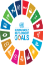 | เศรษฐกิจฐานรากมั่นคง ชุมชนเข้มแข็งอย่างยั่งยืน ด้วยหลักปรัชญาของเศรษฐกิจพอเพียง |
ผลการบริหารจัดการหนี้ของกองทุนพัฒนาบทบาทสตรี ประจำปีงบประมาณ พ.ศ. 2567
ระเบียบวาระที่ 4
เพื่อทราบ
29
ข้อมูล ณ วันที่ 22 มีนาคม 2567
ยอดลูกหนี้คงเหลือ
(ณ วันที่ 1 ต.ค. 66)
3,530,565,719.95 บาท
ยอดลูกหนี้คงเหลือ
กองทุนเดิม 
  758,009,282.69 บาท (ร้อยละ 21.47)
ยอดลูกหนี้คงเหลือ
(ณ วันที่ 22 มี.ค. 67)
 3,024,877,587.08 บาท(ร้อยละ 85.68)
เงินรับชำระคืนในปีบัญชี 2567
    505,688,132.87 บาท
(ร้อยละ 14.32)
ยอดลูกหนี้คงเหลือ
กองทุนใหม่ 
   2,266,868,304.39 บาท (ร้อยละ 64.21)
หนี้ดำเนินคดี
  386,128,882.17 บาท
(ร้อยละ 10.94)
หนี้เกินกำหนดชำระ
  699,161,725.29 บาท
(คิดเป็นร้อยละ 19.80)
หนี้ยังไม่ถึงกำหนดชำระ
     1,939,586,979.62 บาท
(ร้อยละ 54.94)
หนี้กองทุนใหม่                 475,880,185.39 บาท
(ร้อยละ 13.48)
หนี้กองทุนเดิม
 223,281,539.90 บาท
(ร้อยละ 6.32)
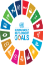 | เศรษฐกิจฐานรากมั่นคง ชุมชนเข้มแข็งอย่างยั่งยืน ด้วยหลักปรัชญาของเศรษฐกิจพอเพียง |
การบริหารจัดการหนี้เกินกำหนดชำระคงเหลือต่ำกว่าร้อยละ 10
ระเบียบวาระที่ 4
เพื่อทราบ
30
1. นราธิวาส              2.36
6. พระนครศรีอยุธยา 7.48
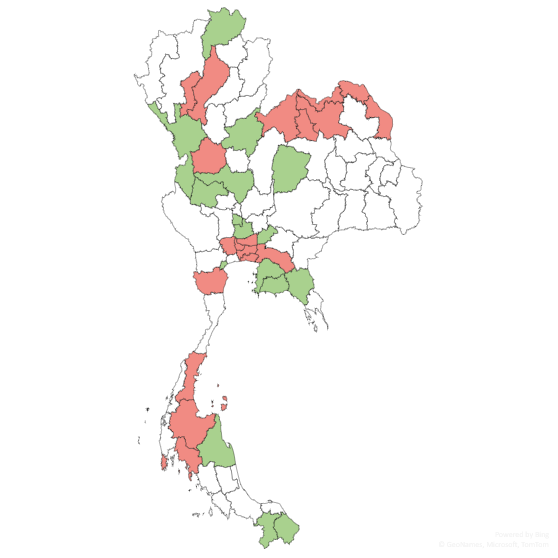 หนี้เกินกำหนดชำระคงเหลือต่ำกว่าร้อยละ 10
2. ยะลา                   6.50
7. นครนายก            7.84
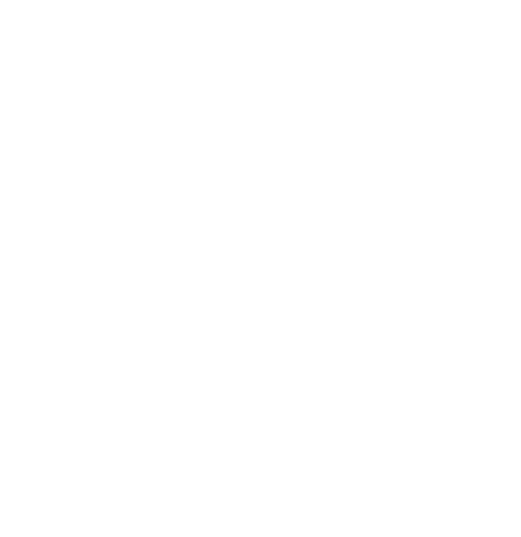 เชียงราย
11. พิษณุโลก         8.50
8. นครสวรรค์           8.17
3. อ่างทอง              6.50
ลำปาง
บึงกาฬ
ลำพูน
หนองคาย
12. เชียงราย           8.72
4. ชัยภูมิ                  7.07
9. ชลบุรี                   8.29
อุดรธานี
เลย
นครพนม
หนองบัวลำภู
ตาก
พิษณุโลก
13. นครศรีธรรมราช  8.82
5. ระยอง                  7.10
10.  อุทัยธานี           8.40
18
ชัยภูมิ
8
14. ตาก                    9.71
อุทัยธานี
3
15. สมุทรสงคราม    9.71
6
7
17
4
11
ฉะเชิงเทรา
1
สมุทรปราการ
15
ชลบุรี
16. จันทบุรี              9.84
จันทบุรี
เพชรบุรี
ระยอง
1
3
อ่างทอง
กรุงเทพฯ
ชุมพร
4
6
พระนครศรีอยุธยา
นนทบุรี
11
นครปฐม
7
สุราษฎร์ธานี
นครนายก
นครศรีธรรมราช
กระบี่
17
8
ปทุมธานี
ภูเก็ต
นครสวรรค์
18
กำแพงเพชร
สมุทรสงคราม
15
นราธิวาส
ยะลา
| เศรษฐกิจฐานรากมั่นคง ชุมชนเข้มแข็งอย่างยั่งยืน ด้วยหลักปรัชญาของเศรษฐกิจพอเพียง |
การบริหารหนี้เกินกำหนดชำระคงเหลือมากที่สุด 20 อันดับแรก
ระเบียบวาระที่ 4
เพื่อทราบ
31
15. ลำปาง             24.87
1. กรุงเทพมหานคร  84.56
8. ฉะเชิงเทรา        29.05
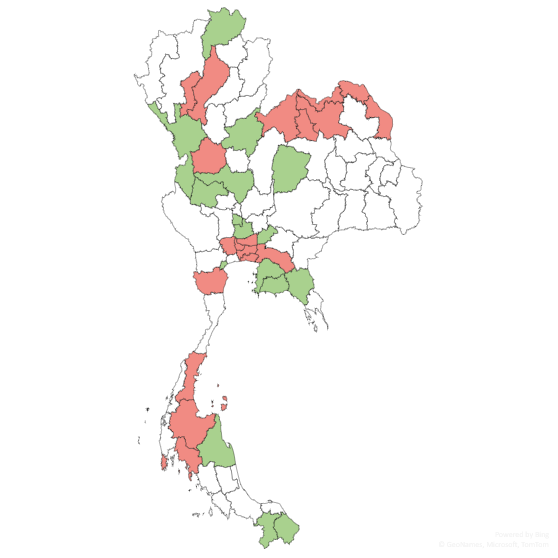 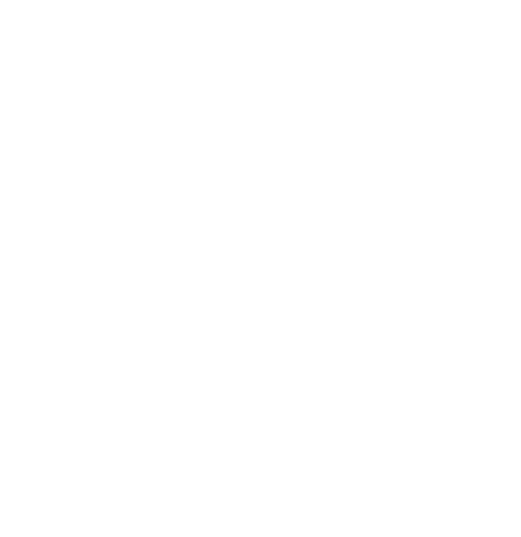 เชียงราย
หนี้เกินกำหนดชำระคงเหลือมากที่สุด 20 อันดับแรก
9. นครพนม          28.88
16. ชุมพร              24.76
2. อุดรธานี            36.23
ลำปาง
10. สุราษฎร์ธานี   28.80
17. ปทุมธานี          23.77
3. บึงกาฬ              34.49
บึงกาฬ
ลำพูน
หนองคาย
อุดรธานี
เลย
นครพนม
หนองบัวลำภู
ตาก
พิษณุโลก
11. นครปฐม          26.64
18. กำแพงเพชร    23.27
4. นนทบุรี                34.19
18
ชัยภูมิ
8
19. เพชรบุรี           23.09
12. กระบี่               25.91
5. หนองคาย         30.51
อุทัยธานี
3
6
20. สมุทรปราการ 22.45
7
13. ภูเก็ต               25.02
6. หนองบัวลำภู     30.36
17
4
11
ฉะเชิงเทรา
1
สมุทรปราการ
15
ชลบุรี
จันทบุรี
เพชรบุรี
ระยอง
7. เลย                    29.26
14. ลำพูน              24.89
1
3
อ่างทอง
กรุงเทพฯ
ชุมพร
4
6
พระนครศรีอยุธยา
นนทบุรี
11
นครปฐม
7
สุราษฎร์ธานี
นครนายก
นครศรีธรรมราช
กระบี่
17
8
ปทุมธานี
ภูเก็ต
นครสวรรค์
18
กำแพงเพชร
สมุทรสงคราม
15
นราธิวาส
ยะลา
| เศรษฐกิจฐานรากมั่นคง ชุมชนเข้มแข็งอย่างยั่งยืน ด้วยหลักปรัชญาของเศรษฐกิจพอเพียง |
ผลการบริหารจัดการหนี้ เปรียบเทียบ 1 ตุลาคม 2566 กับ 22 มีนาคม 2567
ระเบียบวาระที่ 4
เพื่อทราบ
32
ข้อมูล ณ วันที่ 22 มี.ค. 2567
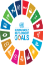 | เศรษฐกิจฐานรากมั่นคง ชุมชนเข้มแข็งอย่างยั่งยืน ด้วยหลักปรัชญาของเศรษฐกิจพอเพียง |
ผลการบริหารจัดการหนี้ เปรียบเทียบ 1 ตุลาคม 2566 กับ 22 มีนาคม 2567 (ต่อ)
ระเบียบวาระที่ 4
เพื่อทราบ
33
จังหวัดหนี้เกินกำหนดชำระลดลงจำนวน 12 จังหวัด
จังหวัดหนี้เกินกำหนดชำระเพิ่มขึ้นจำนวน 65 จังหวัด
15.58
ข้อมูล ณ วันที่ 22 มี.ค. 2567
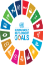 | เศรษฐกิจฐานรากมั่นคง ชุมชนเข้มแข็งอย่างยั่งยืน ด้วยหลักปรัชญาของเศรษฐกิจพอเพียง |
ผลการจัดอันดับการบริหารหนี้ของจังหวัด ประจำปีงบประมาณ พ.ศ. 2567
ระเบียบวาระที่ 4
เพื่อทราบ
34
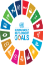 | เศรษฐกิจฐานรากมั่นคง ชุมชนเข้มแข็งอย่างยั่งยืน ด้วยหลักปรัชญาของเศรษฐกิจพอเพียง |
ผลการจัดอันดับการบริหารหนี้ของจังหวัด ประจำปีงบประมาณ พ.ศ. 2567 (ต่อ)
ระเบียบวาระที่ 4
เพื่อทราบ
35
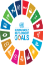 | เศรษฐกิจฐานรากมั่นคง ชุมชนเข้มแข็งอย่างยั่งยืน ด้วยหลักปรัชญาของเศรษฐกิจพอเพียง |
ผลการจัดอันดับการบริหารหนี้ของจังหวัด ประจำปีงบประมาณ พ.ศ. 2567 (ต่อ)
ระเบียบวาระที่ 4
เพื่อทราบ
36
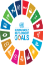 | เศรษฐกิจฐานรากมั่นคง ชุมชนเข้มแข็งอย่างยั่งยืน ด้วยหลักปรัชญาของเศรษฐกิจพอเพียง |
ผลการจัดอันดับการบริหารหนี้ของจังหวัด ประจำปีงบประมาณ พ.ศ. 2567 (ต่อ)
ระเบียบวาระที่ 4
เพื่อทราบ
37
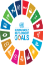 | เศรษฐกิจฐานรากมั่นคง ชุมชนเข้มแข็งอย่างยั่งยืน ด้วยหลักปรัชญาของเศรษฐกิจพอเพียง |
ผลการจัดอันดับการบริหารหนี้ของจังหวัด ประจำปีงบประมาณ พ.ศ. 2567 (ต่อ)
ระเบียบวาระที่ 4
เพื่อทราบ
38
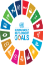 | เศรษฐกิจฐานรากมั่นคง ชุมชนเข้มแข็งอย่างยั่งยืน ด้วยหลักปรัชญาของเศรษฐกิจพอเพียง |
ผลการจัดอันดับการบริหารหนี้ของจังหวัด ประจำปีงบประมาณ พ.ศ. 2567 (ต่อ)
ระเบียบวาระที่ 4
เพื่อทราบ
39
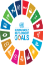 | เศรษฐกิจฐานรากมั่นคง ชุมชนเข้มแข็งอย่างยั่งยืน ด้วยหลักปรัชญาของเศรษฐกิจพอเพียง |
ผลการจัดอันดับการบริหารหนี้ของจังหวัด ประจำปีงบประมาณ พ.ศ. 2567 (ต่อ)
ระเบียบวาระที่ 4
เพื่อทราบ
40
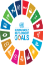 | เศรษฐกิจฐานรากมั่นคง ชุมชนเข้มแข็งอย่างยั่งยืน ด้วยหลักปรัชญาของเศรษฐกิจพอเพียง |
ผลการจัดอันดับการบริหารหนี้ของจังหวัด ประจำปีงบประมาณ พ.ศ. 2567 (ต่อ)
ระเบียบวาระที่ 4
เพื่อทราบ
41
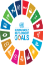 | เศรษฐกิจฐานรากมั่นคง ชุมชนเข้มแข็งอย่างยั่งยืน ด้วยหลักปรัชญาของเศรษฐกิจพอเพียง |
ระเบียบวาระที่ 4
เพื่อทราบ
42
4.4 การบริหารจัดการหนี้ของกองทุนพัฒนาบทบาทสตรีกรุงเทพมหานคร
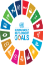 | เศรษฐกิจฐานรากมั่นคง ชุมชนเข้มแข็งอย่างยั่งยืน ด้วยหลักปรัชญาของเศรษฐกิจพอเพียง |
ระเบียบวาระที่ 4
เพื่อทราบ
4.4 การบริหารจัดการหนี้ของกองทุนพัฒนาบทบาทสตรีกรุงเทพมหานคร
43
ยอดลูกหนี้คงเหลือ
(ณ วันที่ 30 ก.ย. 66)
 87,355,711.81 บาท
ยอดลูกหนี้คงเหลือ
(ณ วันที่ 1 มี.ค. 67)
84,981,381.33 บาท(ร้อยละ 97.28)
เงินรับชำระคืนในปีบัญชี 2567
 2,374,330.48 บาท
ร้อยละ 2.71
หนี้ยังไม่ถึงกำหนดชำระ
11,982,097.15 บาท
(ร้อยละ 13.71)
หนี้เกินกำหนดชำระ
72,999,284.18 บาท
(คิดเป็นร้อยละ 83.57 )
หนี้กองทุนใหม่          
30,114,147.76 บาท
(ร้อยละ 34.47)
หนี้กองทุนเดิม
42,885,136.42 บาท
(ร้อยละ 49.05)
ข้อมูล ณ วันที่ 1 มีนาคม 2567
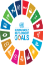 | เศรษฐกิจฐานรากมั่นคง ชุมชนเข้มแข็งอย่างยั่งยืน ด้วยหลักปรัชญาของเศรษฐกิจพอเพียง |
การจัดทำหนังสือทวงถามหนี้ค้างชำระถึงลูกหนี้ ในระหว่างเดือนกุมภาพันธ์ 2567
ระเบียบวาระที่ 4
เพื่อทราบ
44
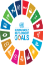 | เศรษฐกิจฐานรากมั่นคง ชุมชนเข้มแข็งอย่างยั่งยืน ด้วยหลักปรัชญาของเศรษฐกิจพอเพียง |
การรับชำระเงินสดจากลูกหนี้กองทุนพัฒนาบทบาทสตรีกรุงเทพมหานคร
ระเบียบวาระที่ 4
เพื่อทราบ
45
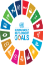 | เศรษฐกิจฐานรากมั่นคง ชุมชนเข้มแข็งอย่างยั่งยืน ด้วยหลักปรัชญาของเศรษฐกิจพอเพียง |
ระเบียบวาระที่ 4
เพื่อทราบ
การตรวจสอบเงินรอตรวจสอบในบัญชีธนาคารกองทุนพัฒนาบทบาทสตรี
46
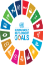 | เศรษฐกิจฐานรากมั่นคง ชุมชนเข้มแข็งอย่างยั่งยืน ด้วยหลักปรัชญาของเศรษฐกิจพอเพียง |
ระเบียบวาระที่ 4
เพื่อทราบ
รายงานผลการดำเนินงานตามประกาศคณะกรรมการบริหารกองทุนพัฒนาบทบาทสตรี
47
ข้อมูล ตั้งแต่ ตุลาคม 2566 - วันที่ 6 มีนาคม 2567
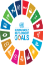 | เศรษฐกิจฐานรากมั่นคง ชุมชนเข้มแข็งอย่างยั่งยืน ด้วยหลักปรัชญาของเศรษฐกิจพอเพียง |
ระเบียบวาระที่ 4
เพื่อทราบ
48
4.5 รายงานผลข้อมูลการดำเนินการทางกฎหมายเกี่ยวกับการดำเนินคดีแพ่ง และคดีอาญาของกองทุนพัฒนาบทบาทสตรี
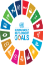 | เศรษฐกิจฐานรากมั่นคง ชุมชนเข้มแข็งอย่างยั่งยืน ด้วยหลักปรัชญาของเศรษฐกิจพอเพียง |
4.5 รายงานผลข้อมูลการดำเนินการทางกฎหมายเกี่ยวกับการดำเนินคดีแพ่ง และคดีอาญาของกองทุนพัฒนาบทบาทสตรี
ระเบียบวาระที่ 4
เพื่อทราบ
49
ข้อมูล ณ วันที่ 20 มีนาคม 2567
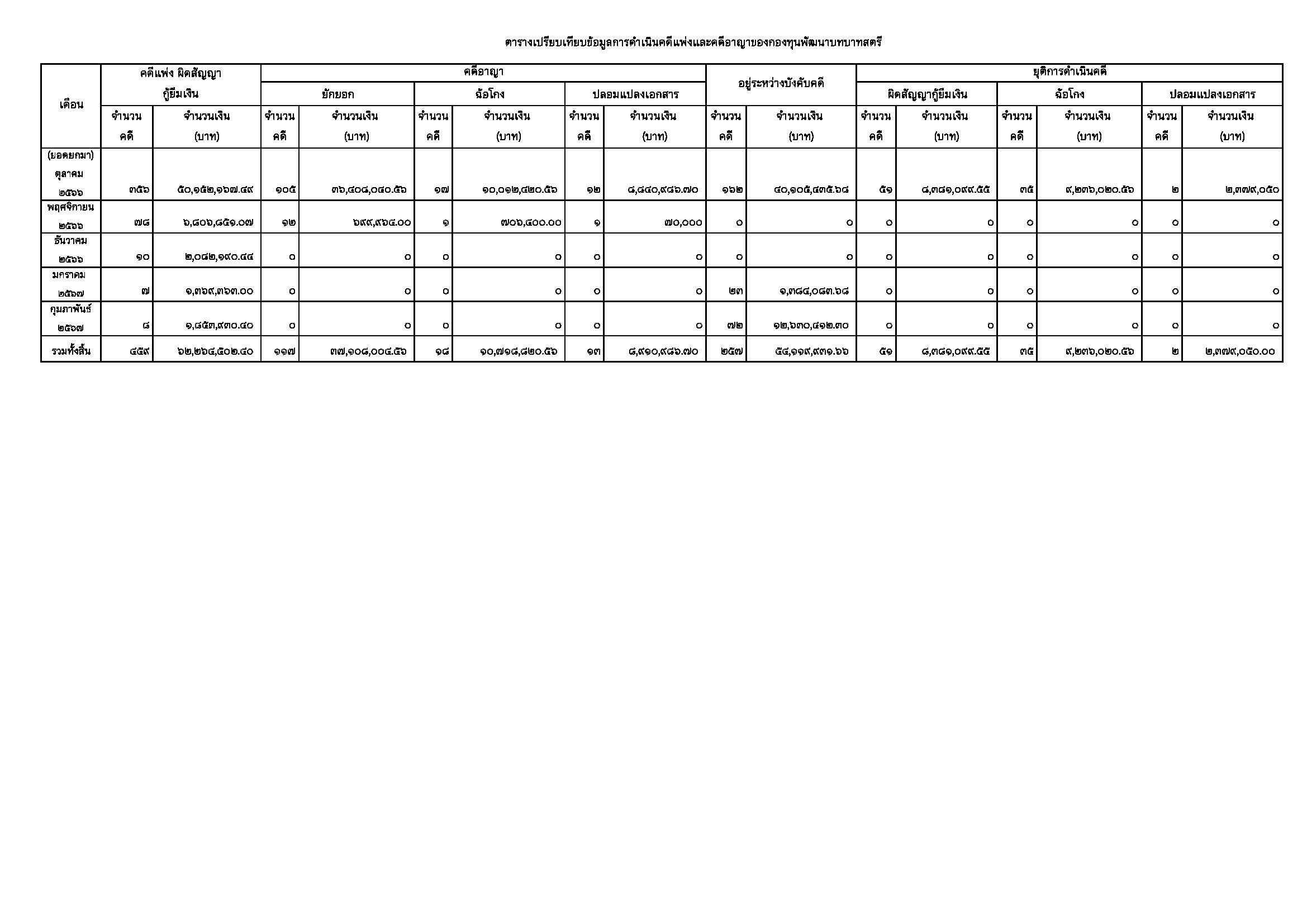 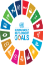 | เศรษฐกิจฐานรากมั่นคง ชุมชนเข้มแข็งอย่างยั่งยืน ด้วยหลักปรัชญาของเศรษฐกิจพอเพียง |
ระเบียบวาระที่ 4
เพื่อทราบ
50
4.6 รายงานผลการดำเนินงานตามประกาศคณะกรรมการบริหารกองทุนพัฒนาบทบาทสตรีให้ความช่วยเหลือและบรรเทาความเดือดร้อนให้แก่ลูกหนี้
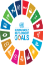 | เศรษฐกิจฐานรากมั่นคง ชุมชนเข้มแข็งอย่างยั่งยืน ด้วยหลักปรัชญาของเศรษฐกิจพอเพียง |
4.6 รายงานผลการดำเนินงานตามประกาศคณะกรรมการบริหารกองทุนพัฒนาบทบาทสตรีให้ความช่วยเหลือและบรรเทาความเดือดร้อนให้แก่ลูกหนี้
ระเบียบวาระที่ 4
เพื่อทราบ
51
2.1 ประกาศคณะกรรมการบริหารกองทุนพัฒนาบทบาทสตรี เรื่อง มาตรการยกเลิกสัญญาค้ำประกันเงินกู้รายบุคคล และการปลดหนี้รายบุคคลของกองทุนพัฒนาบทบาทสตรี พ.ศ 2565ลูกหนี้เข้าร่วมมาตรการทั้งสิ้น 1,080 ราย เป็นจำนวนเงินทั้งสิ้น 28,239,175.21 บาท
ข้อมูล ณ วันที่ 20 มีนาคม 2567
เพิ่มขึ้นจาก ก.พ. 67
59 ราย
ลดลงจาก ต.ค. 66
85 ราย
เพิ่มขึ้นจาก ธ.ค. 66
35 ราย
คงที่
ลดลงจาก พ.ย. 66
26 ราย
ราย
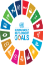 | เศรษฐกิจฐานรากมั่นคง ชุมชนเข้มแข็งอย่างยั่งยืน ด้วยหลักปรัชญาของเศรษฐกิจพอเพียง |
4.6 รายงานผลการดำเนินงานตามประกาศคณะกรรมการบริหารกองทุนพัฒนาบทบาทสตรีให้ความช่วยเหลือและบรรเทาความเดือดร้อนให้แก่ลูกหนี้
ระเบียบวาระที่ 4
เพื่อทราบ
52
2.2 ประกาศคณะกรรมการบริหารกองทุนพัฒนาบทบาทสตรี เรื่อง หลักเกณฑ์ วิธีการ และเงื่อนไขการพิจารณา ลดหรืองดเบี้ยปรับ/ดอกเบี้ยผิดนัดตามสัญญากู้ยืมเงินของกองทุนพัฒนาบทบาทสตรี
ข้อมูล ณ วันที่ 20 มีนาคม 2567
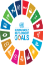 เศรษฐกิจฐานรากมั่นคง ชุมชนเข้มแข็งอย่างยั่งยืน ด้วยหลักปรัชญาของเศรษฐกิจพอเพียง
| เศรษฐกิจฐานรากมั่นคง ชุมชนเข้มแข็งอย่างยั่งยืน ด้วยหลักปรัชญาของเศรษฐกิจพอเพียง |
4.6 รายงานผลการดำเนินงานตามประกาศคณะกรรมการบริหารกองทุนพัฒนาบทบาทสตรีให้ความช่วยเหลือและบรรเทาความเดือดร้อนให้แก่ลูกหนี้
ระเบียบวาระที่ 4
เพื่อทราบ
53
2.3 ประกาศคณะกรรมการบริหารกองทุนพัฒนาบทบาทสตรี เรื่อง หลักเกณฑ์ วิธีการ และเงื่อนไขเกี่ยวกับการลดอัตราดอกเบี้ยเงินกู้และอัตราดอกเบี้ยผิดนัดกองทุนพัฒนาบทบาทสตรี พ.ศ. 2566
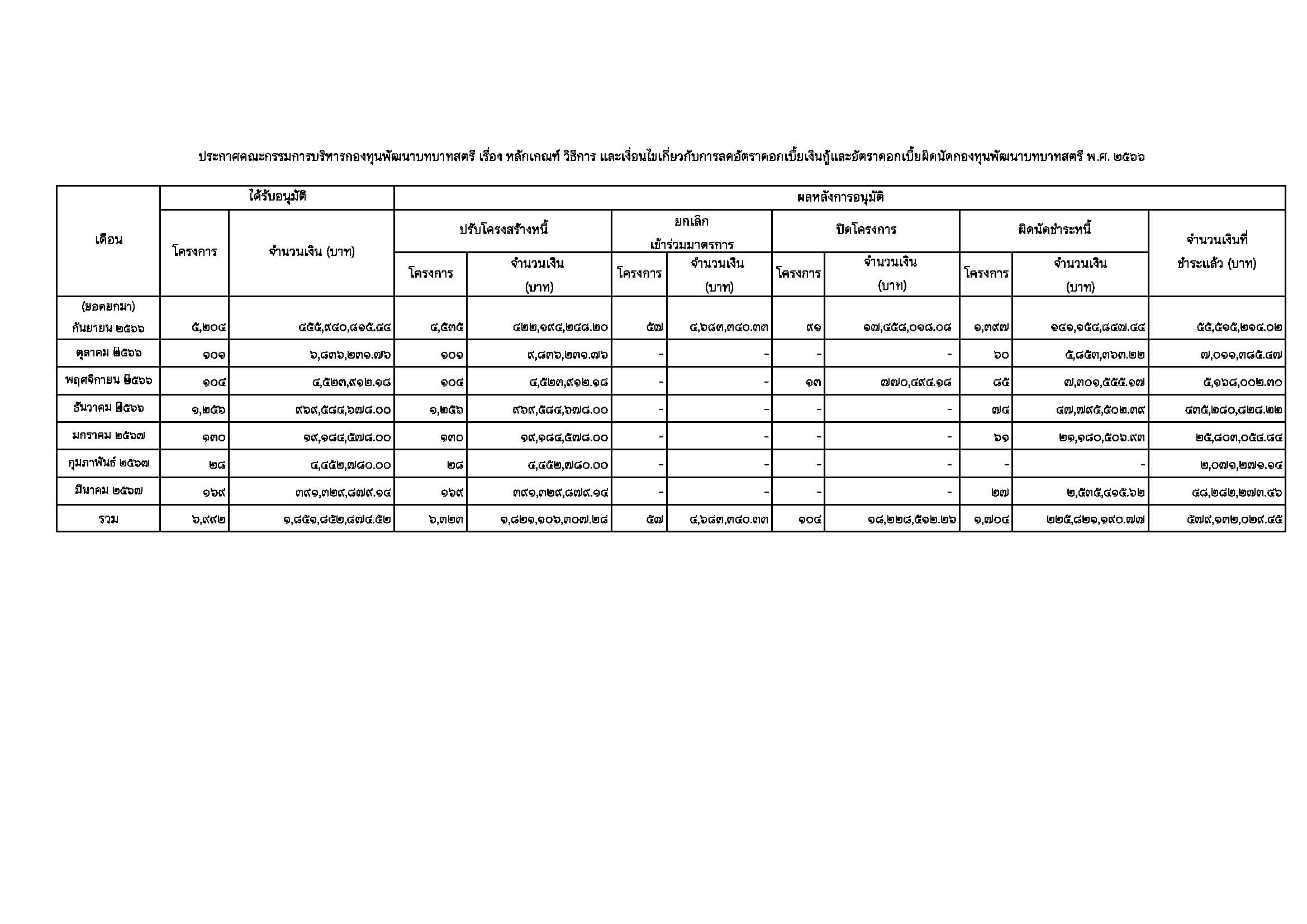 ข้อมูล ณ วันที่ 20 มีนาคม 2567
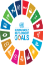 | เศรษฐกิจฐานรากมั่นคง ชุมชนเข้มแข็งอย่างยั่งยืน ด้วยหลักปรัชญาของเศรษฐกิจพอเพียง |
ระเบียบวาระที่ 5
เพื่อพิจารณา
54
5.1 ขอความเห็นชอบคู่มือและแผนบริหารความเสี่ยงของกองทุนพัฒนาบทบาทสตรี ประจำปีบัญชี 2567
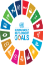 | เศรษฐกิจฐานรากมั่นคง ชุมชนเข้มแข็งอย่างยั่งยืน ด้วยหลักปรัชญาของเศรษฐกิจพอเพียง |
5.1 ขอความเห็นชอบคู่มือและแผนบริหารความเสี่ยงของกองทุนพัฒนาบทบาทสตรี ประจำปีบัญชี 2567
ระเบียบวาระที่ 5
เพื่อพิจารณา
55
ขอความเห็นชอบคู่มือและแผนการบริหารความเสี่ยงกองทุนพัฒนาบทบาทสตรี ประจำปีบัญชี 2567
กรอบหลักเกณฑ์การประเมินผลการดำเนินงานทุนหมุนเวียน ประจำปีบัญชี 2567 ตัวชี้วัดร่วมด้านที่ 4 การบริหารจัดการทุนหมุนเวียน (ทุนหมุนเวียนที่อยู่ระหว่างพัฒนาการบริหารจัดการ) ตัวชี้วัดที่ 4.1  การบริหารความเสี่ยงและการควบคุมภายใน กำหนดให้กองทุนพัฒนาบทบาทสตรี จัดทำหรือทบทวนคู่มือการบริหารความเสี่ยง โดยมีองค์ประกอบของคู่มือการบริหารความเสี่ยงที่ดีครบถ้วน ผ่านความเห็นชอบจากคณะกรรมการบริหารทุนหมุนเวียนภายในไตรมาสที่ 2 ของปีบัญชีและเผยแพร่คู่มือการบริหารความเสี่ยงให้กับผู้บริหารและพนักงานในองค์กร
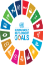 | เศรษฐกิจฐานรากมั่นคง ชุมชนเข้มแข็งอย่างยั่งยืน ด้วยหลักปรัชญาของเศรษฐกิจพอเพียง |
5.1 ขอความเห็นชอบคู่มือและแผนบริหารความเสี่ยงของกองทุนพัฒนาบทบาทสตรี ประจำปีบัญชี 2567 (ต่อ)
ระเบียบวาระที่ 5
เพื่อพิจารณา
56
สำนักงานกองทุนพัฒนาบทบาทสตรี ดำเนินโครงการประชุมเชิงปฏิบัติการควบคุมภายใน และบริหารจัดการความเสี่ยงของกองทุนพัฒนาบทบาทสตรี ประจำปี2567สถานที่ดำเนินงาน ณ โรงแรม เอบีน่า เฮ้าส์ เขตหลักสี่ กรุงเทพมหานครวันที่ 4 – 6 มีนาคม 2567
ได้มีการระบุความเสี่ยง ที่กองทุนจะต้องควบคุมและกำกับ ดูแล
จำนวน 4 ด้าน 10 ความเสี่ยง ดังนี้
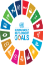 | เศรษฐกิจฐานรากมั่นคง ชุมชนเข้มแข็งอย่างยั่งยืน ด้วยหลักปรัชญาของเศรษฐกิจพอเพียง |
5.1 ขอความเห็นชอบคู่มือและแผนบริหารความเสี่ยงของกองทุนพัฒนาบทบาทสตรี ประจำปีบัญชี 2567 (ต่อ)
ระเบียบวาระที่ 5
เพื่อพิจารณา
57
สถานการณ์ความเสี่ยง ในการดำเนินงาน ประจำปีบัญชี 2567
การรวมกลุ่มสมาชิกอย่างไม่มีประสิทธิภาพขาดวินัยทางการเงินของสมาชิก รวมทั้งแผนธุรกิจของกลุ่มสมาชิกไม่เข้มแข็ง
ส่งผลให้เกิดสถานการณ์ (ความเสี่ยง) ที่กองทุนจะต้องควบคุมและกำกับ ดูแล ดังต่อไปนี้
(ด้านกลยุทธ์)           1.  ลูกหนี้ไม่ประสบความสำเร็จในการประกอบอาชีพ (S1)
(ด้านการเงิน)           3.  ลูกหนี้มีการรวมกลุ่มแบบไม่จริง นำเงินไปใช้เพียงคนเดียว ทำให้ขาดวินัยทางการเงิน (F1)
(ด้านการดำเนินงาน) 2.  สำนักงานการตรวจเงินแผ่นดินไม่แสดงความเห็นต่อรายงานการเงินของกองทุน (O1)
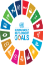 | เศรษฐกิจฐานรากมั่นคง ชุมชนเข้มแข็งอย่างยั่งยืน ด้วยหลักปรัชญาของเศรษฐกิจพอเพียง |
5.1 ขอความเห็นชอบคู่มือและแผนบริหารความเสี่ยงของกองทุนพัฒนาบทบาทสตรี ประจำปีบัญชี 2567 (ต่อ)
ระเบียบวาระที่ 5
เพื่อพิจารณา
58
สถานการณ์ความเสี่ยง ในการดำเนินงาน ประจำปีบัญชี 2567
การระบาดของโรค covid-19 และสถานการณ์ความขัดแย้งของประเทศต่าง ๆ ทำให้เกิดภาวะเศรษฐกิจภายในประเทศตกต่ำ รวมทั้งผู้กู้ขาดความรู้ด้านการพัฒนาผลิตภัณฑ์และการตลาด ทำให้ไม่สามารถเพิ่มรายได้
ส่งผลให้เกิดสถานการณ์ (ความเสี่ยง) ที่กองทุนจะต้องควบคุมและกำกับ ดูแล ดังต่อไปนี้
(ด้านกลยุทธ์) 1. การส่งเสริม สนับสนุนในการพัฒนาทักษะอาชีพแก่ผู้กู้ ยังไม่เพียงพอ (S2)
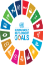 | เศรษฐกิจฐานรากมั่นคง ชุมชนเข้มแข็งอย่างยั่งยืน ด้วยหลักปรัชญาของเศรษฐกิจพอเพียง |
5.1 ขอความเห็นชอบคู่มือและแผนบริหารความเสี่ยงของกองทุนพัฒนาบทบาทสตรี ประจำปีบัญชี 2567 (ต่อ)
ระเบียบวาระที่ 5
เพื่อพิจารณา
59
สถานการณ์ความเสี่ยง ในการดำเนินงาน ประจำปีบัญชี 2567
งบประมาณเงินอุดหนุนไม่สอดคล้องกับกลุ่มเป้าหมายรวมทั้งขาดประสิทธิภาพในการบริหารงบประมาณเงินอุดหนุนระดับจังหวัด ส่วนกลาง ส่งผลให้องค์กรสตรีส่วนมากขาดความพร้อมในการพัฒนา
ส่งผลให้เกิดสถานการณ์ (ความเสี่ยง) ที่กองทุนจะต้องควบคุมและกำกับ ดูแล ดังต่อไปนี้
(ด้านกลยุทธ์) 1. สมาชิกประเภทองค์กรมีศักยภาพน้อย (เงินอุดหนุน) (S3)
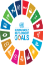 | เศรษฐกิจฐานรากมั่นคง ชุมชนเข้มแข็งอย่างยั่งยืน ด้วยหลักปรัชญาของเศรษฐกิจพอเพียง |
5.1 ขอความเห็นชอบคู่มือและแผนบริหารความเสี่ยงของกองทุนพัฒนาบทบาทสตรี ประจำปีบัญชี 2567 (ต่อ)
ระเบียบวาระที่ 5
เพื่อพิจารณา
60
สถานการณ์ความเสี่ยง ในการดำเนินงาน ประจำปีบัญชี 2567
ลูกหนี้ประสบปัญหาการทำธุรกิจ กิจการล้มเหลวและขาดความรู้ในการบริหารจัดการเงินภายใน อาจส่งผลต่อความสามารถในการชำระหนี้ตามเวลาที่กำหนดกับกองทุน ทำให้ระดับNPLเพิ่มขึ้น
ส่งผลให้เกิดสถานการณ์ (ความเสี่ยง) ที่กองทุนจะต้องควบคุมและกำกับ ดูแล ดังต่อไปนี้
(ด้านกลยุทธ์)   1. ระบบของกองทุนฯ ไม่สามารถให้ข้อมูลของสมาชิกเป็นปัจจุบัน (S4)
(ด้านกฎหมาย) 2. กฎ ระเบียบของกองทุนไม่เอื้อต่อการปฏิบัติงานของเจ้าหน้าที่ (C1)
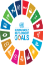 | เศรษฐกิจฐานรากมั่นคง ชุมชนเข้มแข็งอย่างยั่งยืน ด้วยหลักปรัชญาของเศรษฐกิจพอเพียง |
5.1 ขอความเห็นชอบคู่มือและแผนบริหารความเสี่ยงของกองทุนพัฒนาบทบาทสตรี ประจำปีบัญชี 2567 (ต่อ)
ระเบียบวาระที่ 5
เพื่อพิจารณา
61
สถานการณ์ความเสี่ยง ในการดำเนินงาน ประจำปีบัญชี 2567
กลุ่มลูกค้าไม่สามารถรับทราบบริการ สิทธิประโยชน์หรือความช่วยเหลือ ซึ่งเป็นการบริการที่กองทุนกำหนดให้มีขึ้นจนอาจเสียโอกาสในการนำไปเป็นปัจจัยที่สนับสนุนความสามารถในการจ่ายชำระหนี้ของลูกค้าได้ตามสัญญา
ส่งผลให้เกิดสถานการณ์ (ความเสี่ยง) ที่กองทุนจะต้องควบคุมและกำกับ ดูแล ดังต่อไปนี้
(ด้านการดำเนินงาน) 1. เจ้าหน้าที่พัฒนาชุมชนระดับอำเภอ ขาดทักษะ ความเข้าใจในการดำเนินงานกองทุนพัฒนาสตรีอย่างเพียงพอ (O2)
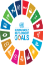 | เศรษฐกิจฐานรากมั่นคง ชุมชนเข้มแข็งอย่างยั่งยืน ด้วยหลักปรัชญาของเศรษฐกิจพอเพียง |
5.1 ขอความเห็นชอบคู่มือและแผนบริหารความเสี่ยงของกองทุนพัฒนาบทบาทสตรี ประจำปีบัญชี 2567 (ต่อ)
ระเบียบวาระที่ 5
เพื่อพิจารณา
62
สถานการณ์ความเสี่ยง ในการดำเนินงาน ประจำปีบัญชี 2567
ลูกหนี้ไม่ชำระเงินตามเวลาที่กำหนด ส่งผลให้กองทุนฯขาดสภาพคล่องในการดำเนินงาน
ส่งผลให้เกิดสถานการณ์ (ความเสี่ยง) ที่กองทุนจะต้องควบคุมและกำกับ ดูแล ดังต่อไปนี้
(ด้านการดำเนินงาน) 1. ช่องทางในการติดตามหนี้ไม่เพียงพอ และบุคลกรไม่มีเวลาเพียงพอในการติดตามหนี้ (O3)
(ด้านการดำเนินงาน) 2. บุคลากรด้านกฎหมายไม่เพียงพอ ทำให้เกิดความล่าช้า (O4)
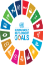 | เศรษฐกิจฐานรากมั่นคง ชุมชนเข้มแข็งอย่างยั่งยืน ด้วยหลักปรัชญาของเศรษฐกิจพอเพียง |
5.1 ขอความเห็นชอบคู่มือและแผนบริหารความเสี่ยงของกองทุนพัฒนาบทบาทสตรี ประจำปีบัญชี 2567 (ต่อ)
ระเบียบวาระที่ 5
เพื่อพิจารณา
63
เปรียบเทียบ ความเสี่ยง ประจำปีงบประมาณ พ.ศ. 2566 และ 2567
พ.ศ. 2567
พ.ศ. 2566
1. ลูกหนี้ไม่ประสบความสำเร็จในการประกอบอาชีพ (S1) (เสี่ยงสูง)
2. สำนักงานการตรวจเงินแผ่นดินไม่แสดงความเห็นต่อรายงานการเงินของกองทุน (O1) (เสี่ยงสูง)
3. ลูกหนี้มีการรวมกลุ่มแบบไม่จริง นำเงินไปใช้เพียงคนเดียว ทำให้ขาดวินัยทางการเงิน (F1) (เสี่ยงสูง)
4. ช่องทางในการติดตามหนี้ไม่เพียงพอ และบุคลากรไม่มีเวลาเพียงในการติดตามหนี้ (O3) (เสี่ยงปานกลาง)
5. บุคลากรด้านกฏหมายไม่เพียงพอ ทำให้เกิดความล่าช้า (O4) (เสี่ยงปานกลาง)
6. การส่งเสริม สนับสนุนในการพัฒนาทักษะอาชีพแก่ผู้กู้ ยังไม่เพียงพอ (S2)
   (เสี่ยงน้อย)
7. สมาชิกประเภทองค์กรมีศักยภาพน้อย (เงินอุดหนุน) (S3) (เสี่ยงน้อย) 
8. ระบบของกองทุนฯ ไม่สามารถให้ข้อมูลของสมาชิกเป็นปัจจุบัน (S4)        
    (เสี่ยงน้อย) 
9. กฎ ระเบียบของกองทุนไม่เอื้อต่อการปฏิบัติงานของเจ้าหน้าที่ (C1)     (เสี่ยงน้อย) 
10. เจ้าหน้าที่พัฒนาชุมชนระดับอำเภอ ขาดทักษะ ความเข้าใจในการดำเนินงานกองทุนพัฒนาสตรีอย่างเพียงพอ (O2) (เสี่ยงน้อย)
1. กองทุนไม่สามารถบริหารจัดการหนี้เกินกำหนดชำระให้ต่ำกว่าร้อยละ 10 ของหนี้คงเหลือ (O3) (เสี่ยงสูง)
2. สำนักงานการตรวจเงินแผ่นดินไม่แสดงความเห็นต่อรายงานการเงินของกองทุน (O1) (เสี่ยงสูง) 
3. ลูกหนี้ทำผิดสัญญาไม่ชำระคืนเงินตามที่ระบุไว้ในสัญญา (C1)    (เสี่ยงปานกลาง)
4. การเปลี่ยนแปลงเจ้าหน้าที่บ่อยครั้งทำให้การปฏิบัติงานไม่ต่อเนื่อง (O2)
   (เสี่ยงปานกลาง) 
5. สถานะทางการเงินขาดสภาพคล่อง รายได้ต่ำกว่ารายจ่าย (F1) (ปานกลาง)
6. งบประมาณไม่เพียงพอต่อการบริหารกองทุน (F2) (ปานกลาง) 
7. การเบิกจ่ายงบประมาณ ไม่เป็นไปตามแผน (O4) (ปานกลาง)
8. โครงสร้างและกรอบอัตรากำลังของสำนักงานเลขานุการคณะอนุ    
กรรมการบริหารกองทุนพัฒนาบทบาทสตรีกรุงเทพมหานคร ไม่สอดคล้อง        
กับภารกิจหน้าที่ (S2) (เสี่ยงน้อย) 
9. สื่อและช่องทางการประชาสัมพันธ์ ไม่ตรงกับกลุ่มเป้าหมาย (S1) (เสี่ยงน้อยสุด)
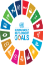 | เศรษฐกิจฐานรากมั่นคง ชุมชนเข้มแข็งอย่างยั่งยืน ด้วยหลักปรัชญาของเศรษฐกิจพอเพียง |
5.1 ขอความเห็นชอบคู่มือและแผนบริหารความเสี่ยงของกองทุนพัฒนาบทบาทสตรี ประจำปีบัญชี 2567 (ต่อ)
ระเบียบวาระที่ 5
เพื่อพิจารณา
64
กำหนดแนวทางการบริหารจัดการความเสี่ยง ประจำปีงบประมาณ พ.ศ. 2567
ปัจจัยความเสี่ยงที่ 1 
ลูกหนี้ไม่ประสบความสำเร็จในการประกอบอาชีพ (S1)
ความเสี่ยงสูง (High)
1. สนับสนุนการใช้เงินอุดหนุนในการส่งเสริมอาชีพแก่สมาชิกกองทุนฯ
2. จัดตลาด งานแสดงสินค้า เพื่อช่วยลูกหนี้ให้มีรายได้เพิ่ม
3. มีระบบพี่เลี้ยงแก่สมาชิกกองทุนฯ เป็นที่ปรึกษาในการประกอบอาชีพและชำระเงินคืนแก่กองทุนพัฒนาบทบาทสตรี
4. มีการติดตามและประเมินผลสำเร็จของสมาชิก
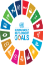 | เศรษฐกิจฐานรากมั่นคง ชุมชนเข้มแข็งอย่างยั่งยืน ด้วยหลักปรัชญาของเศรษฐกิจพอเพียง |
5.1 ขอความเห็นชอบคู่มือและแผนบริหารความเสี่ยงของกองทุนพัฒนาบทบาทสตรี ประจำปีบัญชี 2567 (ต่อ)
ระเบียบวาระที่ 5
เพื่อพิจารณา
65
ปัจจัยความเสี่ยงที่ 2 
สำนักงานการตรวจเงินแผ่นดิน ไม่แสดงความเห็นต่อรายงานการเงินของกองทุน (O1)
ความเสี่ยงสูง (High)
กำหนดแนวทางการบริหารจัดการความเสี่ยง ประจำปีงบประมาณ พ.ศ. 2567
2. กำกับและติดตามให้เจ้าหน้าที่ปฏิบัติ อย่างเคร่งครัด
1. ทบทวนและกำหนดแนวทางการรายงานทางการเงินให้ชัดเจน มีมาตรฐานและง่ายต่อการปฏิบัติ
3. จัดหาระบบเทคโนโลยีสารสนเทศมา ปรับใช้ เพื่อลดข้อผิดพลาดจากเจ้าหน้าที่
4. ตรวจสอบอย่างต่อเนื่อง เพื่อป้องกัน ข้อผิดพลาด
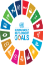 | เศรษฐกิจฐานรากมั่นคง ชุมชนเข้มแข็งอย่างยั่งยืน ด้วยหลักปรัชญาของเศรษฐกิจพอเพียง |
5.1 ขอความเห็นชอบคู่มือและแผนบริหารความเสี่ยงของกองทุนพัฒนาบทบาทสตรี ประจำปีบัญชี 2567 (ต่อ)
ระเบียบวาระที่ 5
เพื่อพิจารณา
66
ปัจจัยความเสี่ยงที่ 3 
ลูกหนี้มีการรวมกลุ่มแบบไม่จริง นำเงินไปใช้เพียงคนเดียว 
ทำให้ขาดวินัยทางการเงิน (F1) ความเสี่ยงสูง (High)
กำหนดแนวทางการบริหารจัดการความเสี่ยง ประจำปีงบประมาณ พ.ศ. 2567
1. ปรับปรุงกฏระเบียบเปิดโอกาสการกู้เงินรายบุคคล
2. ปรับปรุงกฏระเบียบ ปรับปรุงมาตรการปรับโครงสร้างหนี้ ให้โอกาสสำหรับลูกหนี้ชั้นดี
3. มีการติดตามและประเมินผลการใช้เงินทุนหมุนเวียนให้เป็นไปตามวัตถุประสงค์
5. เพิ่มช่องทางการชำระคืน เพื่ออำนวยความสะดวกในการส่งคืนเงิน
4. ช่วยเหลือลูกหนี้ที่มีปัญหา เช่น ลดดอกเบี้ยปรับ ขยายเวลา พักชำระหนี้
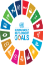 | เศรษฐกิจฐานรากมั่นคง ชุมชนเข้มแข็งอย่างยั่งยืน ด้วยหลักปรัชญาของเศรษฐกิจพอเพียง |
5.1 ขอความเห็นชอบคู่มือและแผนบริหารความเสี่ยงของกองทุนพัฒนาบทบาทสตรี ประจำปีบัญชี 2567 (ต่อ)
ระเบียบวาระที่ 5
เพื่อพิจารณา
67
ปัจจัยความเสี่ยงที่ 4 
ช่องทางในการติดตามหนี้ไม่เพียงพอ และบุคลากรไม่มีเวลาเพียงในการติดตามหนี้ (O3) ความเสี่ยงปานกลาง(Medium)
กำหนดแนวทางการบริหารจัดการความเสี่ยง ประจำปีงบประมาณ พ.ศ. 2567
1. ปรับปรุงกฏระเบียบเปิดโอกาสการกู้เงินรายบุคคล
2. ปรับปรุงกฏระเบียบ ปรับปรุงมาตรการณ์ในปรับโครงสร้างนี้ ให้โอกาสสำหรับลูกหนี้ชั้นดี
3. มีการติดตามและประเมินผลการใช้เงินทุนหมุนเวียนให้เป็นไปตามวัตถุประสงค์
4. ช่วยเหลือลูกหนี้ที่มีปัญหา เช่น ลดดอกเบี้ยปรับ ขยายเวลา พักชำระหนี้
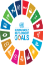 | เศรษฐกิจฐานรากมั่นคง ชุมชนเข้มแข็งอย่างยั่งยืน ด้วยหลักปรัชญาของเศรษฐกิจพอเพียง |
5.1 ขอความเห็นชอบคู่มือและแผนบริหารความเสี่ยงของกองทุนพัฒนาบทบาทสตรี ประจำปีบัญชี 2567 (ต่อ)
ระเบียบวาระที่ 5
เพื่อพิจารณา
68
ปัจจัยความเสี่ยงที่ 5 
บุคลากรด้านกฎหมายไม่เพียงพอ ทำให้เกิดความล่าช้า (O4)
ความเสี่ยงปานกลาง(Medium)
กำหนดแนวทางการบริหารจัดการความเสี่ยง ประจำปีงบประมาณ พ.ศ. 2567
1. ฝึกอบรมบุคลากรให้ความรู้ด้านกฎหมาย
2. มีการประสานความร่วมมือในการให้ความช่วยเหลือด้านกฎหมาย เช่น สำนักงานอัยการจังหวัด สถาบันการศึกษาด้านกฎหมาย
3. มีการติดตามและประเมินผลการใช้เงินทุนหมุนเวียนให้เป็นไปตามวัตถุประสงค์
4. ช่วยเหลือลูกหนี้ที่มีปัญหา เช่น ลดดอกเบี้ยปรับ ขยายเวลา พักชำระหนี้
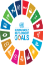 | เศรษฐกิจฐานรากมั่นคง ชุมชนเข้มแข็งอย่างยั่งยืน ด้วยหลักปรัชญาของเศรษฐกิจพอเพียง |
5.1 ขอความเห็นชอบคู่มือและแผนบริหารความเสี่ยงของกองทุนพัฒนาบทบาทสตรี ประจำปีบัญชี 2567 (ต่อ)
ระเบียบวาระที่ 5
เพื่อพิจารณา
69
ปัจจัยความเสี่ยงที่ 6 
การส่งเสริม สนับสนุนในการพัฒนาทักษะอาชีพแก่ผู้กู้ ยังไม่เพียงพอ (S2)
ความเสี่ยงน้อย(Low)
กำหนดแนวทางการบริหารจัดการความเสี่ยง ประจำปีงบประมาณ พ.ศ. 2567
1. สนับสนุนการใช้เงินอุดหนุนในการส่งเสริมอาชีพแก่สมาชิกกองทุนฯ
2. จัดตลาด งานแสดงสินค้า เพื่อช่วยลูกหนี้ให้มีรายได้เพิ่ม
3. มีระบบพี่เลี้ยงแก่สมาชิกกองทุนฯ เป็นที่ปรึกษาในการประกอบอาชีพและชำระเงินคืนแก่กองทุนพัฒนาบทบาทสตรี
4. มีการติดตามและประเมินผลสำเร็จของสมาชิก
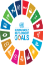 | เศรษฐกิจฐานรากมั่นคง ชุมชนเข้มแข็งอย่างยั่งยืน ด้วยหลักปรัชญาของเศรษฐกิจพอเพียง |
5.1 ขอความเห็นชอบคู่มือและแผนบริหารความเสี่ยงของกองทุนพัฒนาบทบาทสตรี ประจำปีบัญชี 2567 (ต่อ)
ระเบียบวาระที่ 5
เพื่อพิจารณา
70
ปัจจัยความเสี่ยงที่ 7 
สมาชิกประเภทองค์กรมีศักยภาพน้อย (เงินอุดหนุน)  (S3)
ความเสี่ยงน้อย(Low)
กำหนดแนวทางการบริหารจัดการความเสี่ยง ประจำปีงบประมาณ พ.ศ. 2567
1. สนับสนุนการใช้เงินอุดหนุนในการส่งเสริม พัฒนาสมาชิกประเภทองค์กร
2. อบรมพัฒนากลไกขับเคลื่อนและแกนนำคณะกรรมการพัฒนาสตรี (กพส.ต/กพส.ม) สู่การเป็นผู้นำสตรีในชุมชน
3. มีการประเมินตรวจสุขภาพความเข้มแข็งขององค์กรสตรี
4. มีการประกวด เชิดชูเกียรติ สมาชิกกองทุนพัฒนาบทบาทสตรีประเภทองค์กร
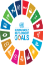 | เศรษฐกิจฐานรากมั่นคง ชุมชนเข้มแข็งอย่างยั่งยืน ด้วยหลักปรัชญาของเศรษฐกิจพอเพียง |
5.1 ขอความเห็นชอบคู่มือและแผนบริหารความเสี่ยงของกองทุนพัฒนาบทบาทสตรี ประจำปีบัญชี 2567 (ต่อ)
ระเบียบวาระที่ 5
เพื่อพิจารณา
71
ปัจจัยความเสี่ยงที่ 8 
ระบบของกองทุนฯ ไม่สามารถให้ข้อมูลของสมาชิกเป็นปัจจุบัน (S4)
ความเสี่ยงน้อย(Low)
กำหนดแนวทางการบริหารจัดการความเสี่ยง ประจำปีงบประมาณ พ.ศ. 2567
1. พัฒนาระบบเทคโนโลยีสารสนเทศในการปฏิบัติงาน
2. มีการตรวจสอบฐานข้อมูลสมาชิก
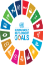 | เศรษฐกิจฐานรากมั่นคง ชุมชนเข้มแข็งอย่างยั่งยืน ด้วยหลักปรัชญาของเศรษฐกิจพอเพียง |
5.1 ขอความเห็นชอบคู่มือและแผนบริหารความเสี่ยงของกองทุนพัฒนาบทบาทสตรี ประจำปีบัญชี 2567 (ต่อ)
ระเบียบวาระที่ 5
เพื่อพิจารณา
72
ปัจจัยความเสี่ยงที่ 9
กฎ ระเบียบของกองทุนไม่เอื้อต่อการปฏิบัติงานของเจ้าหน้าที่ (C1)
ความเสี่ยงน้อย(Low)
กำหนดแนวทางการบริหารจัดการความเสี่ยง ประจำปีงบประมาณ พ.ศ. 2567
1. ปรับปรุงกฏระเบียบเปิดโอกาสการกู้เงินรายบุคคล
2. ปรับปรุงกฎระเบียบ ปรับปรุงมาตรการณ์ในปรับโครงสร้างนี้ ให้โอกาสสำหรับลูกหนี้ชั้นดี
3. มีการติดตามและประเมินผลการใช้เงินทุนหมุนเวียนให้เป็นไปตามวัตถุประสงค์
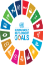 | เศรษฐกิจฐานรากมั่นคง ชุมชนเข้มแข็งอย่างยั่งยืน ด้วยหลักปรัชญาของเศรษฐกิจพอเพียง |
5.1 ขอความเห็นชอบคู่มือและแผนบริหารความเสี่ยงของกองทุนพัฒนาบทบาทสตรี ประจำปีบัญชี 2567 (ต่อ)
ระเบียบวาระที่ 5
เพื่อพิจารณา
73
ปัจจัยความเสี่ยงที่ 10
เจ้าหน้าที่พัฒนาชุมชนระดับอำเภอ ขาดทักษะ ความเข้าใจในการดำเนินงาน
กองทุนพัฒนาสตรีอย่างเพียงพอ (O2)ความเสี่ยงน้อย(Low)
กำหนดแนวทางการบริหารจัดการความเสี่ยง ประจำปีงบประมาณ พ.ศ. 2567
1. ฝึกอบรมบุคลากรให้ความรู้ด้านกฎหมาย
2. มีการประสานความร่วมมือในการให้ความช่วยเหลือด้านกฎหมาย เช่น สำนักงานอัยการจังหวัด สถาบันการศึกษาด้านกฎหมาย
3. จัดทำและปรับปรุงคู่มือการปฏิบัติงาน
4. พัฒนาระบบเทคโนโลยีสารสนเทศในการปฏิบัติงาน
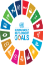 | เศรษฐกิจฐานรากมั่นคง ชุมชนเข้มแข็งอย่างยั่งยืน ด้วยหลักปรัชญาของเศรษฐกิจพอเพียง |
ระเบียบวาระที่ 6
อื่น ๆ
74
6.1 ........................................................................
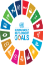 | เศรษฐกิจฐานรากมั่นคง ชุมชนเข้มแข็งอย่างยั่งยืน ด้วยหลักปรัชญาของเศรษฐกิจพอเพียง |
กรมการพัฒนาชุมชน
กระทรวงมหาดไทย
End
จบการนำเสนอ
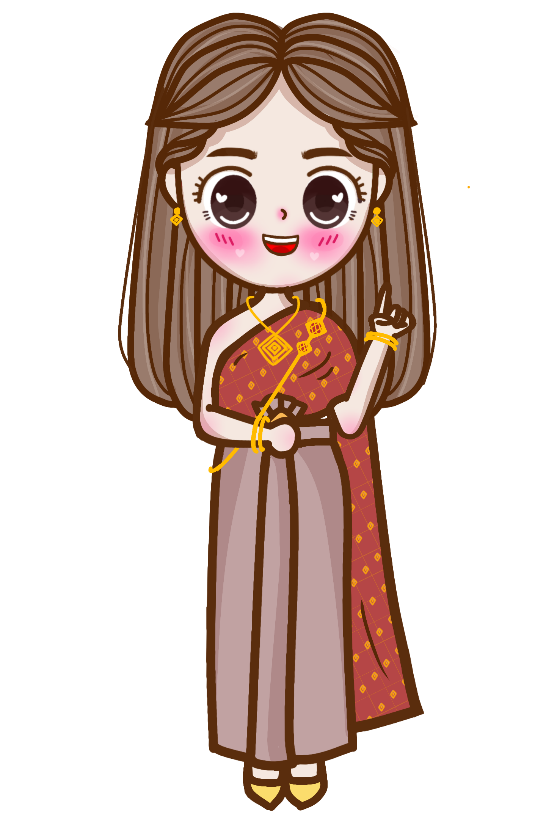 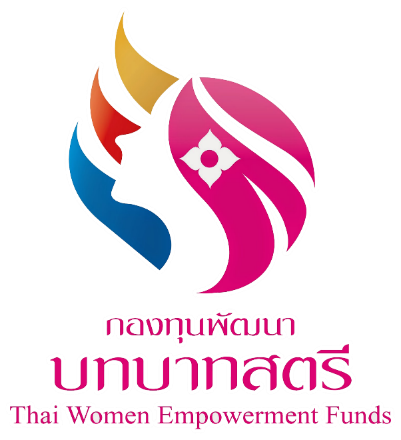 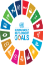